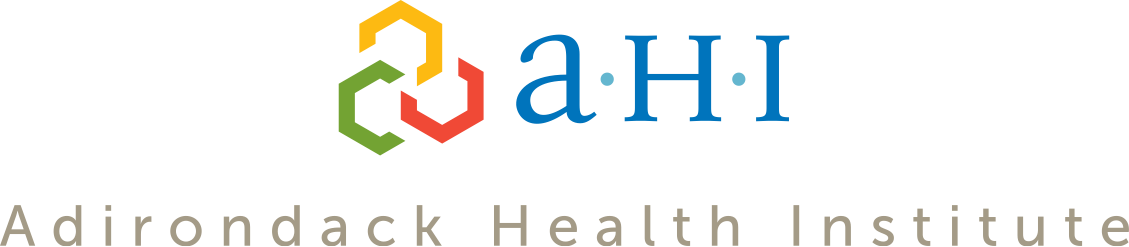 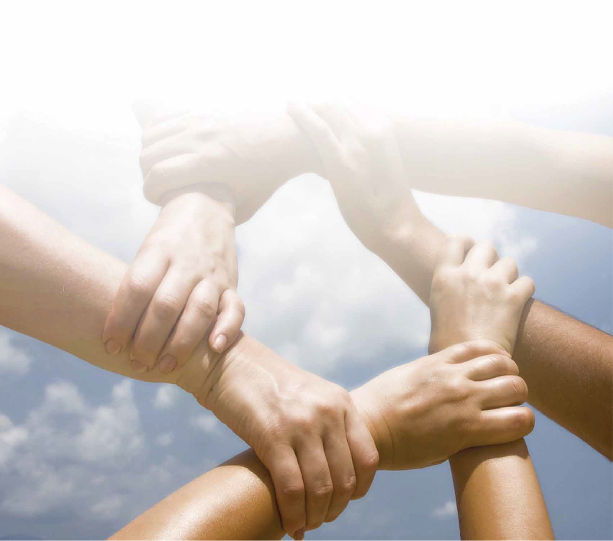 Lead • Empower • Innovate
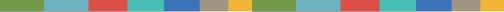 Welcome to AHI’s 8th Annual Summit

Innovative Approaches to Rural Health Care
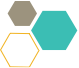 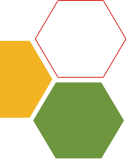 9.29.16
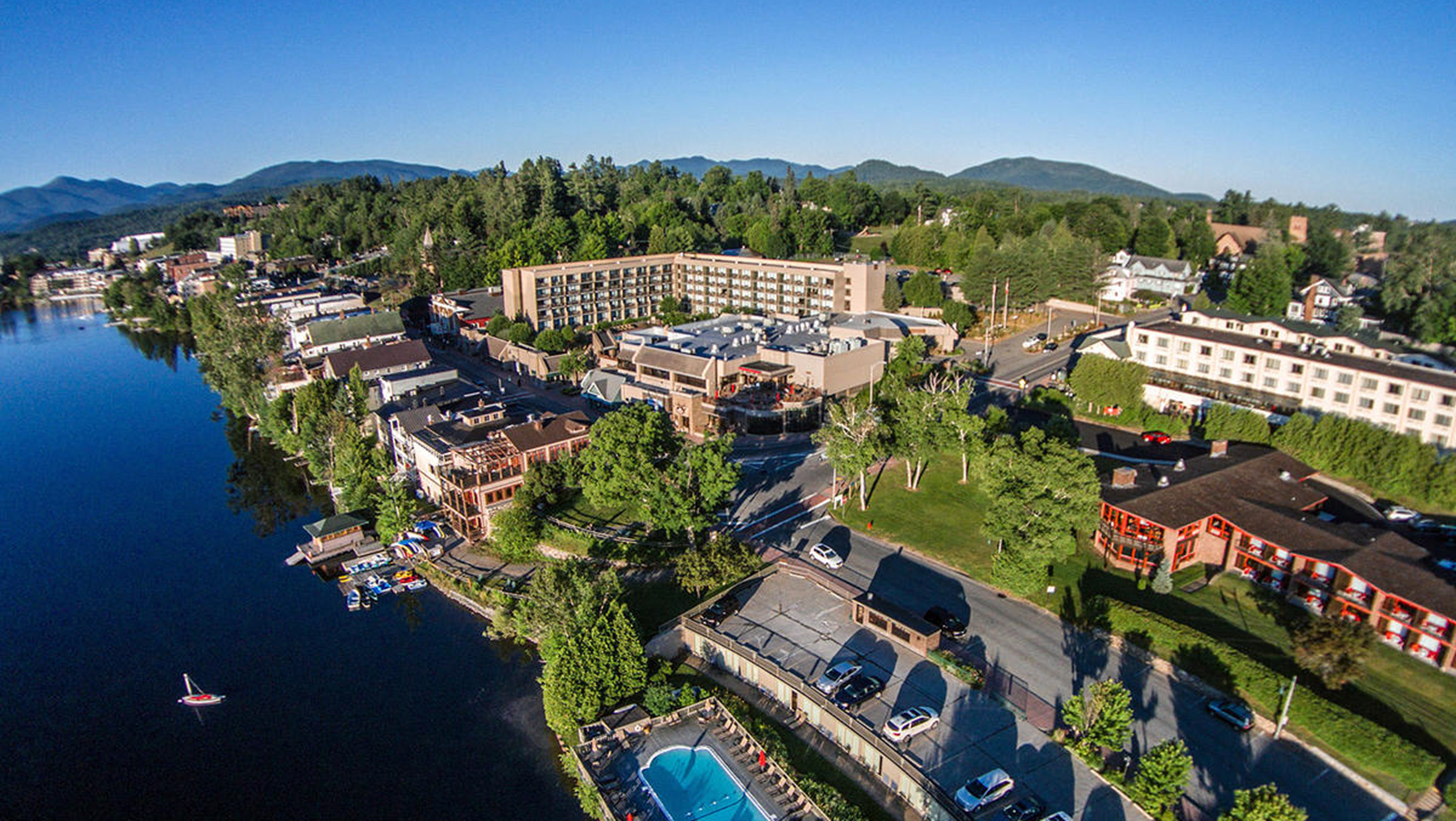 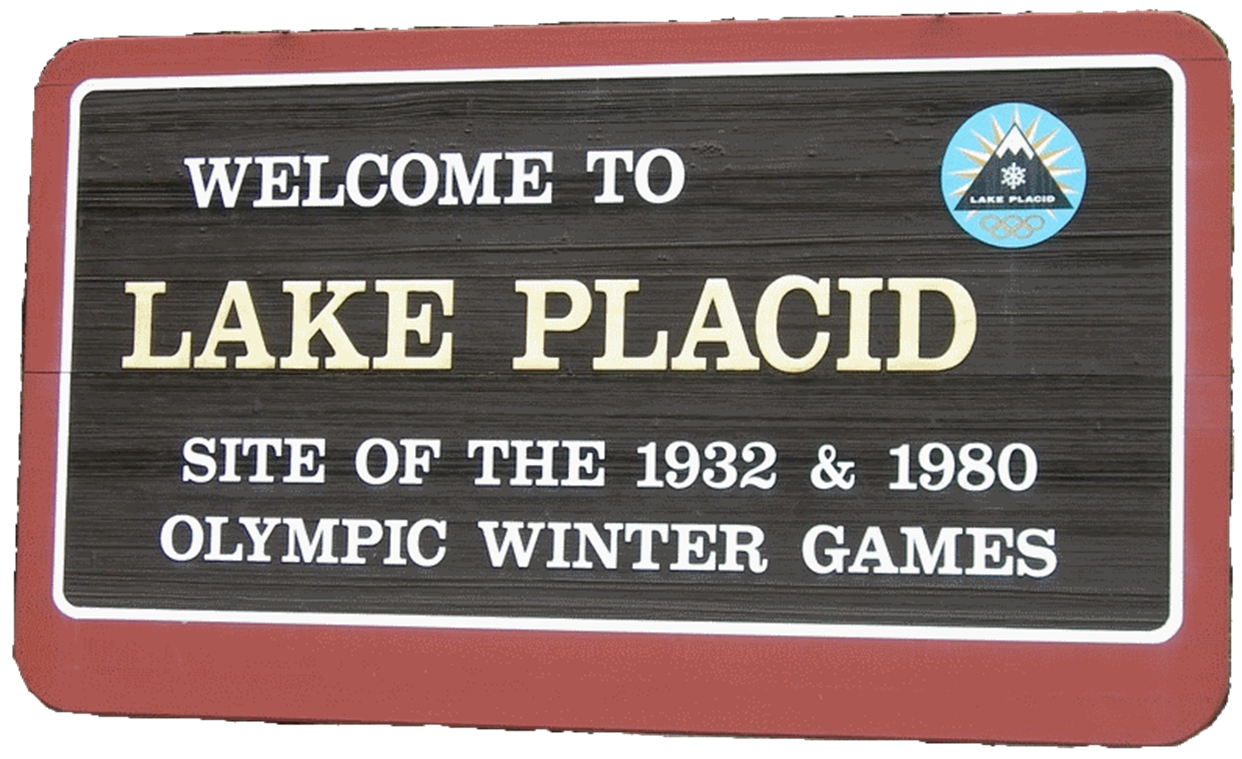 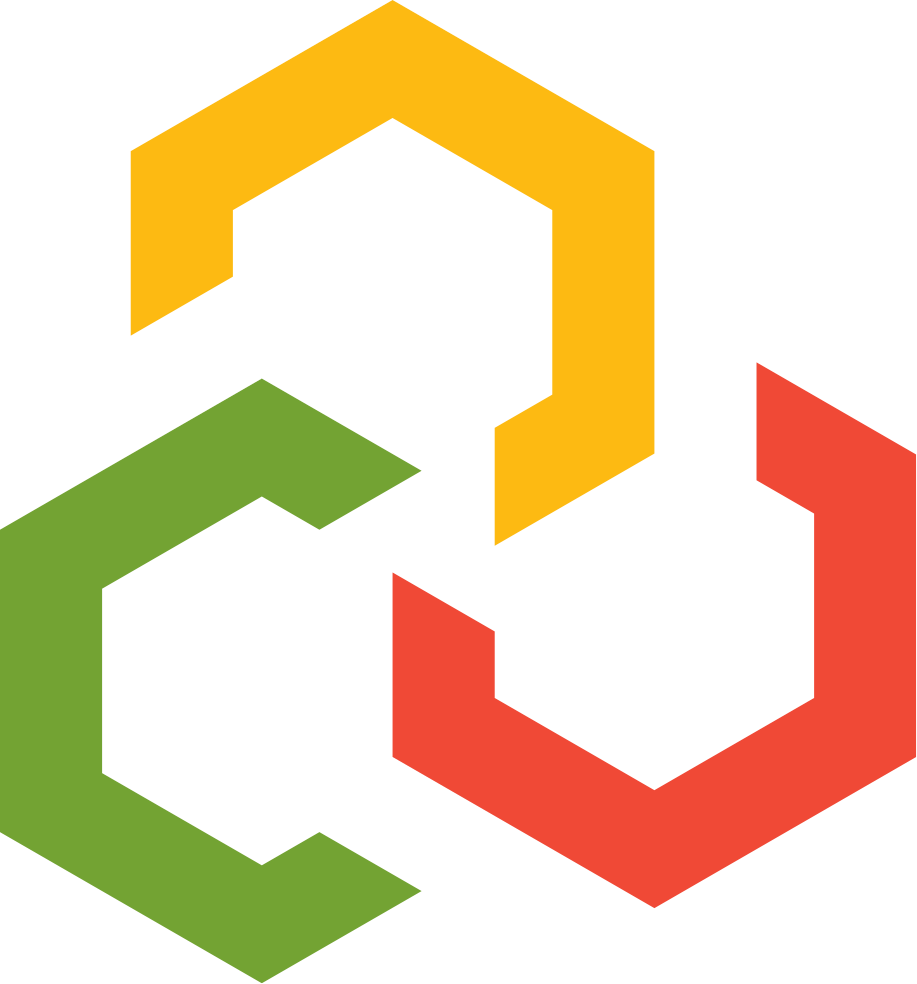 A tradition of learning, 
sharing, and networking!
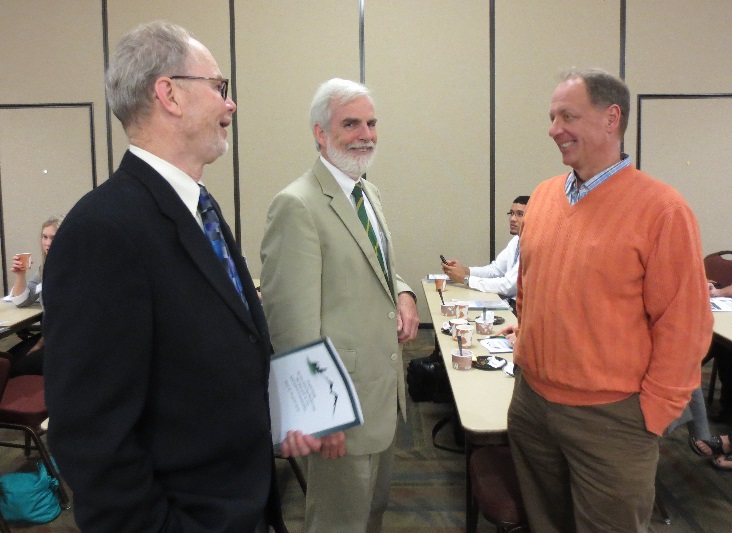 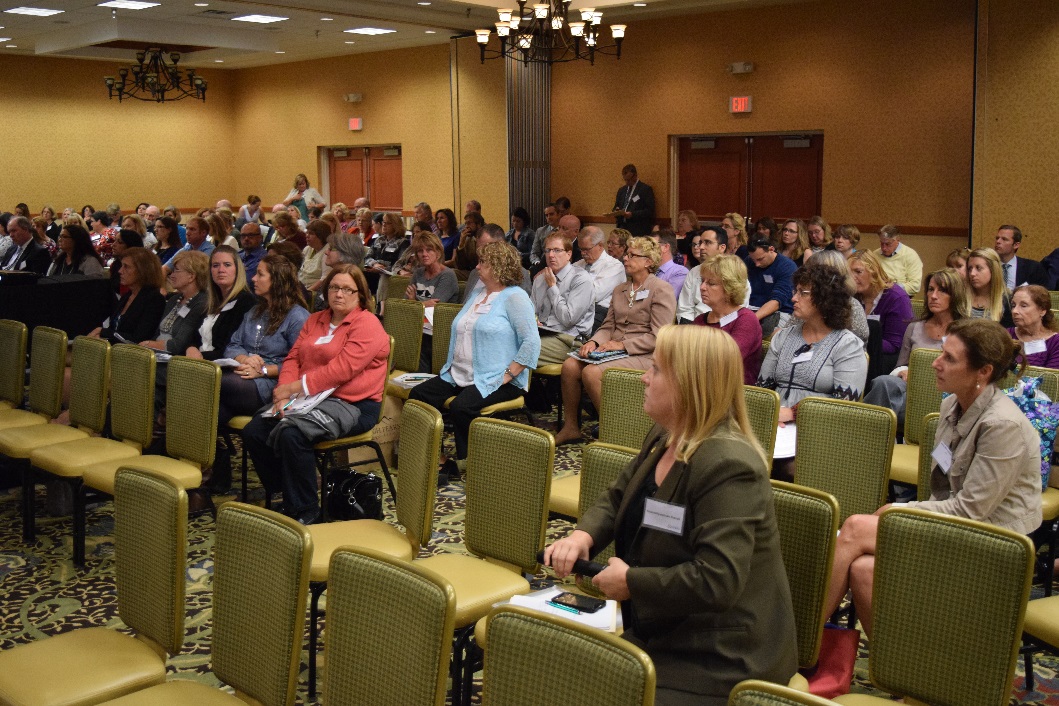 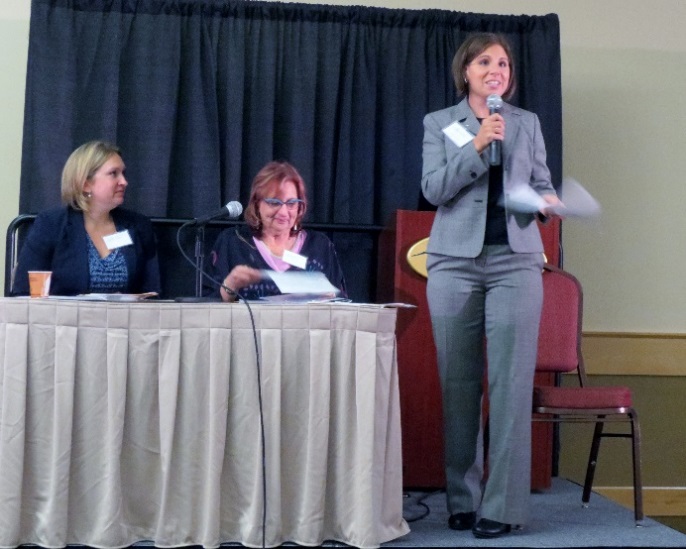 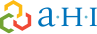 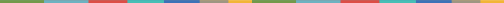 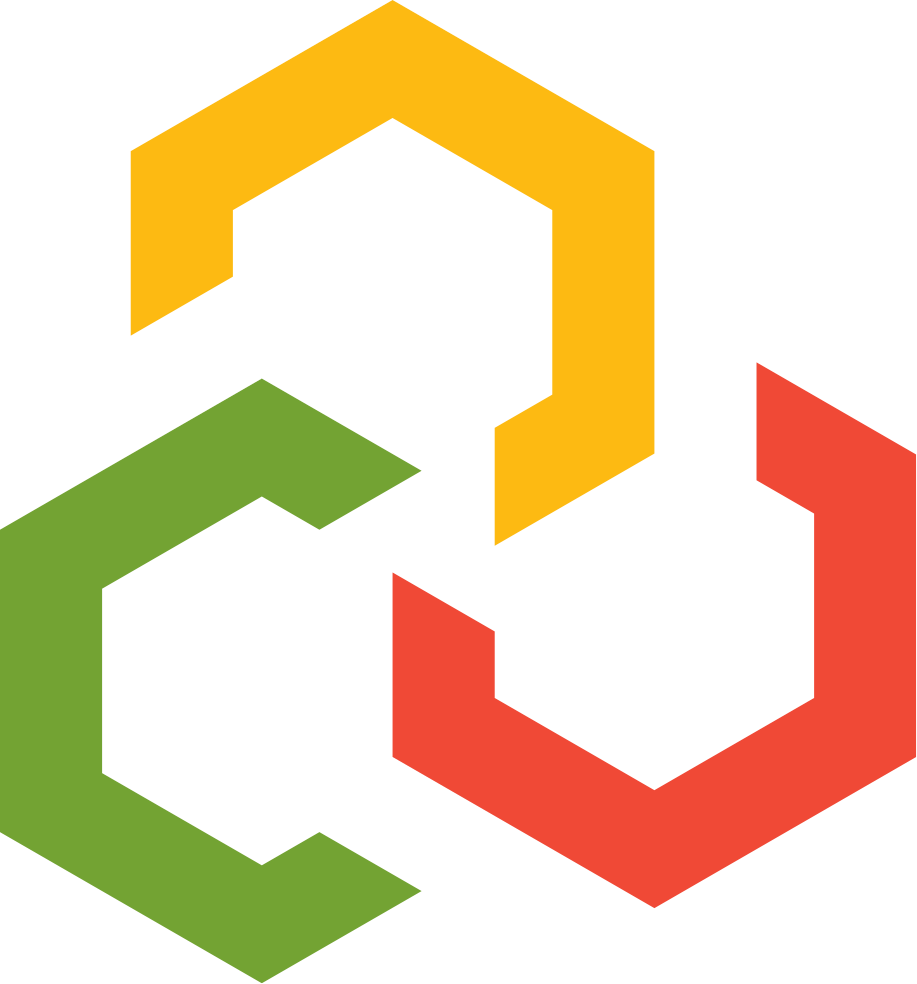 Inspirational Keynotes
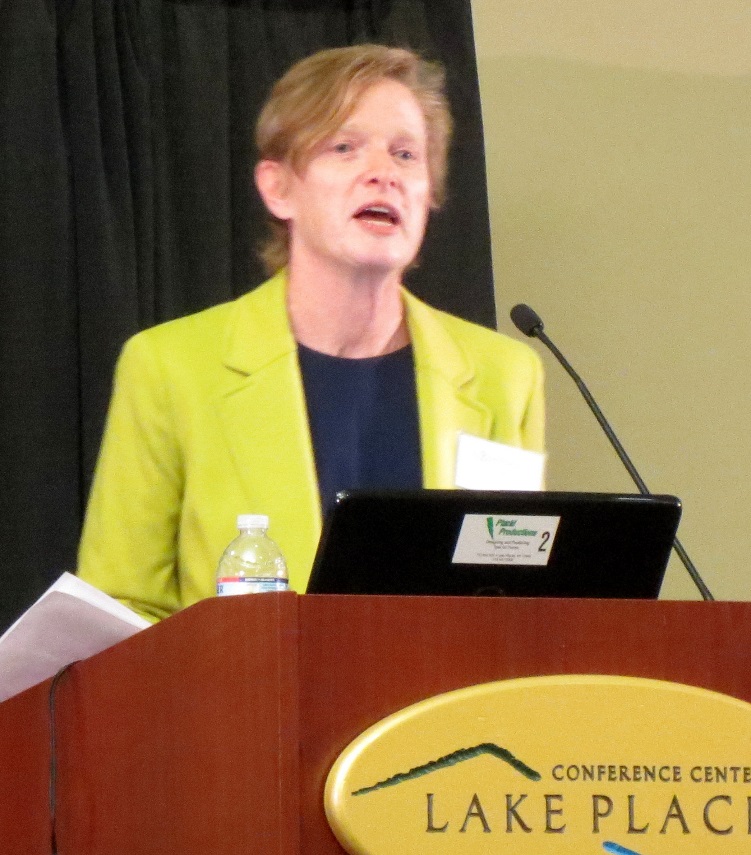 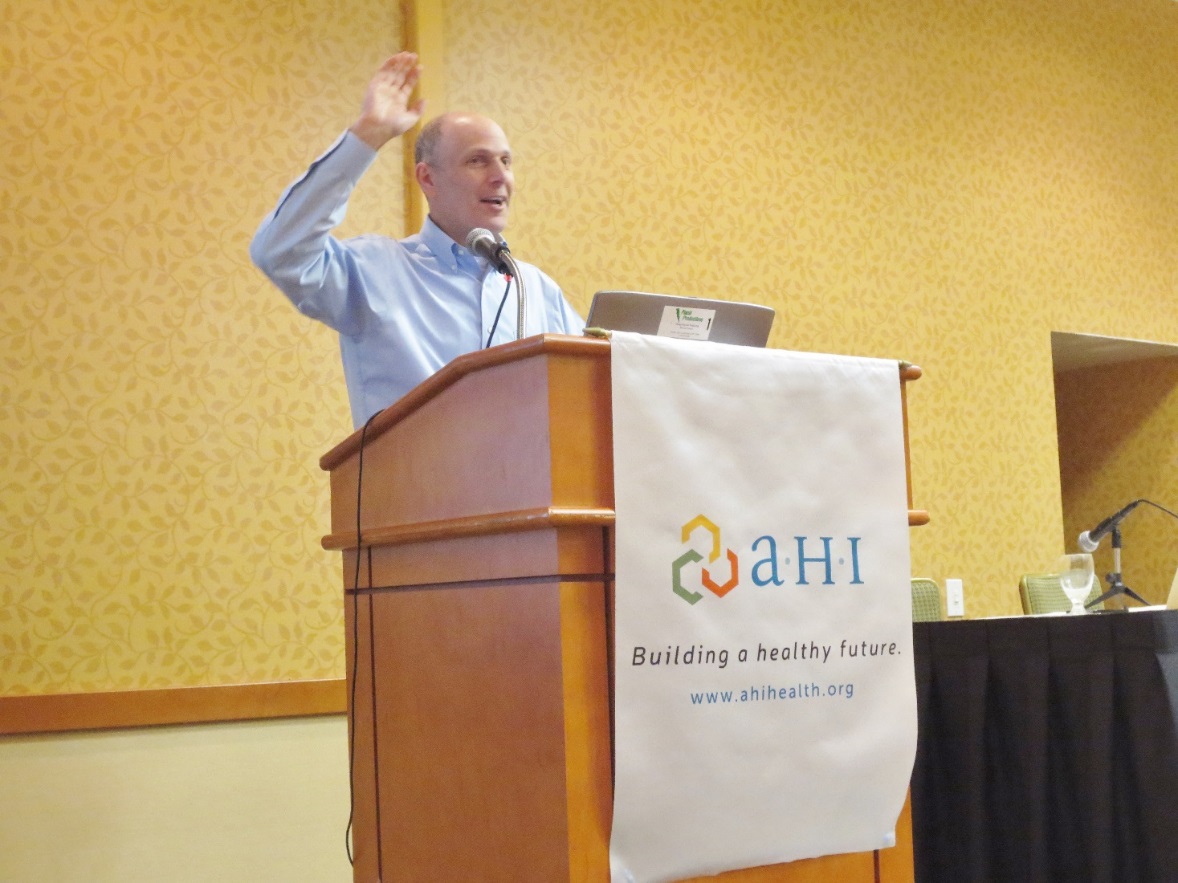 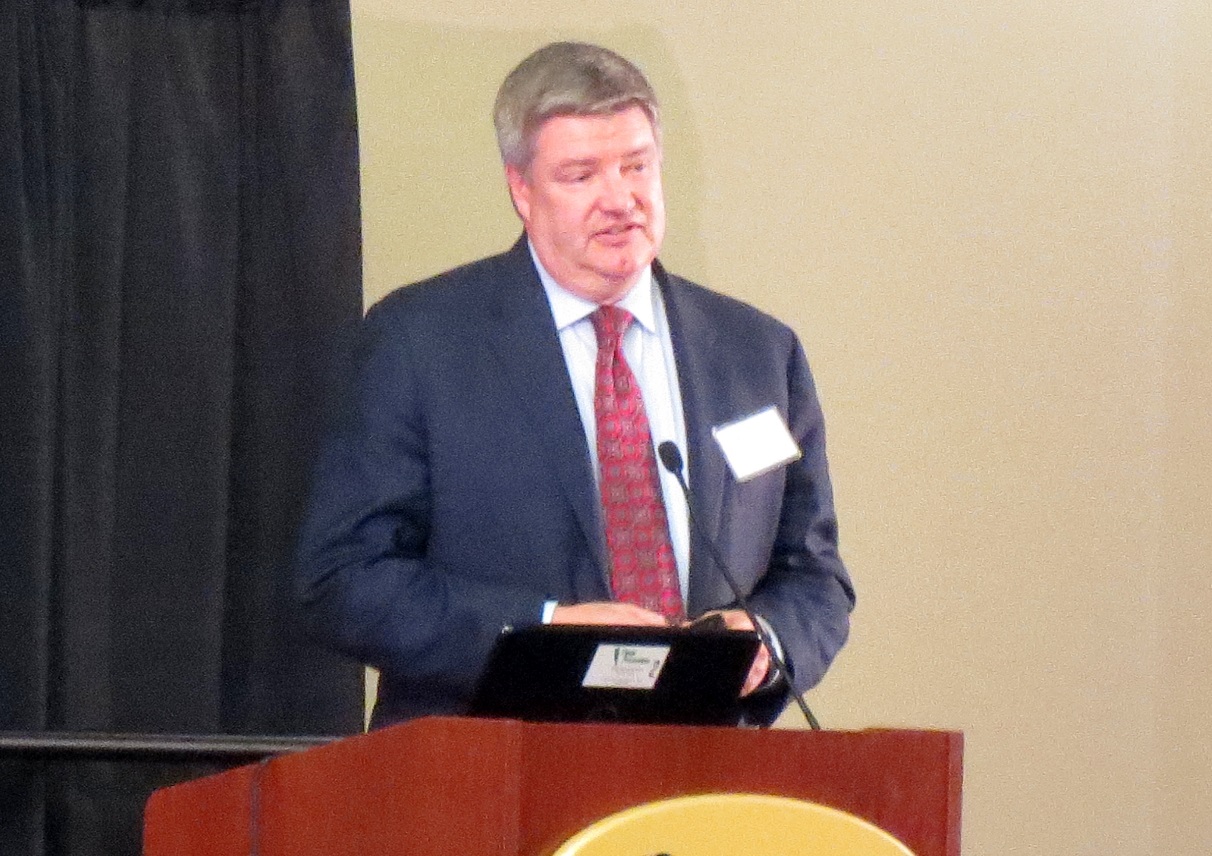 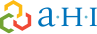 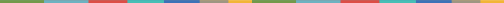 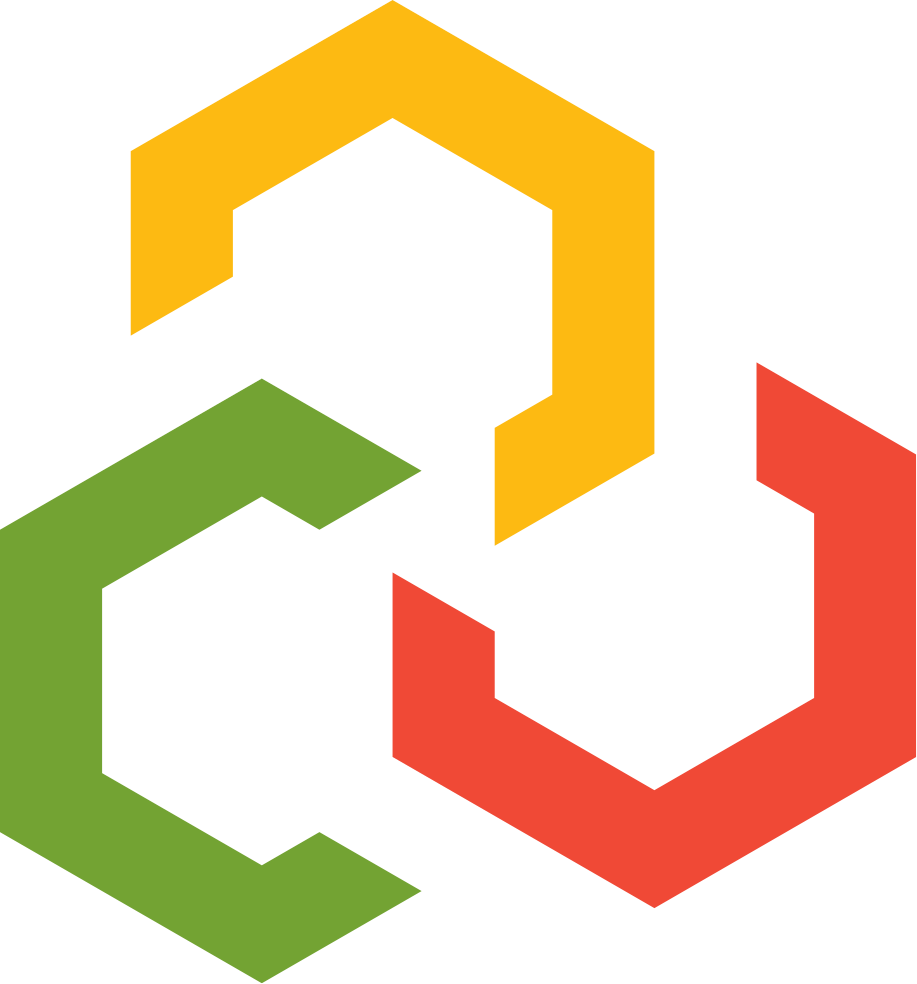 Powerful Presentations
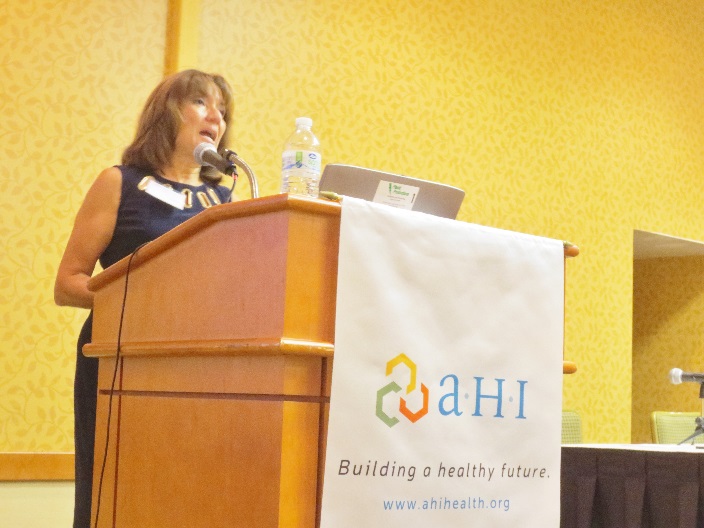 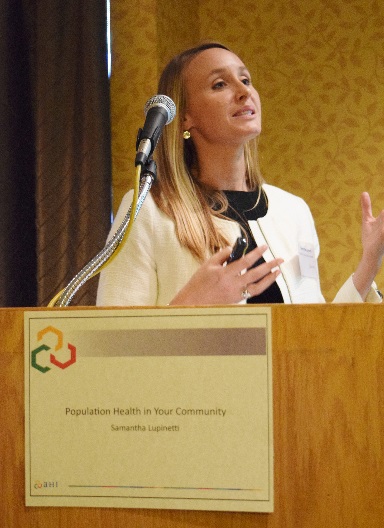 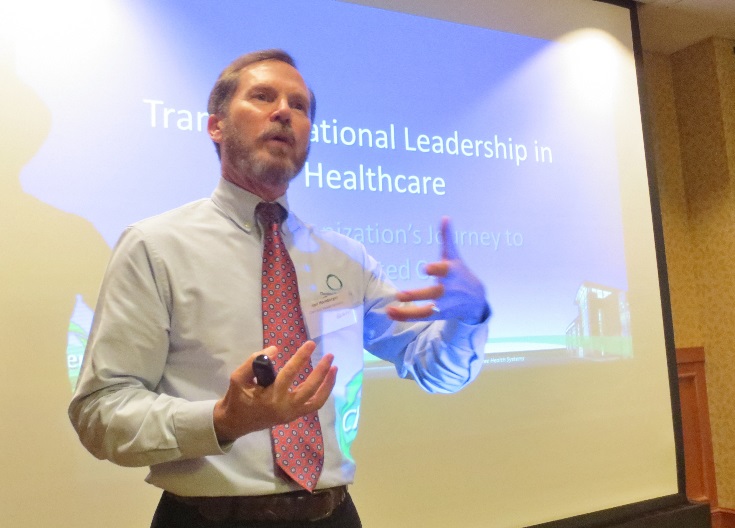 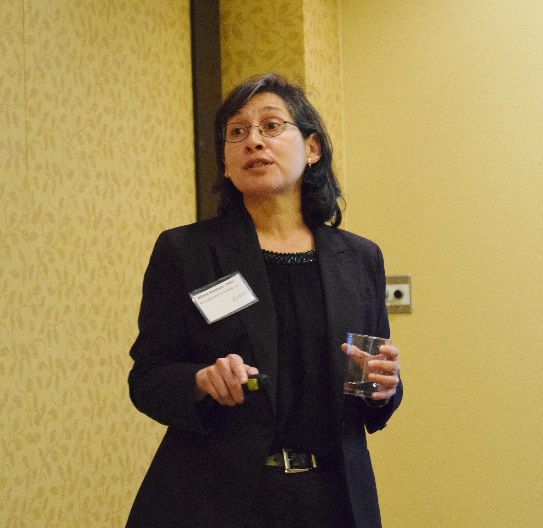 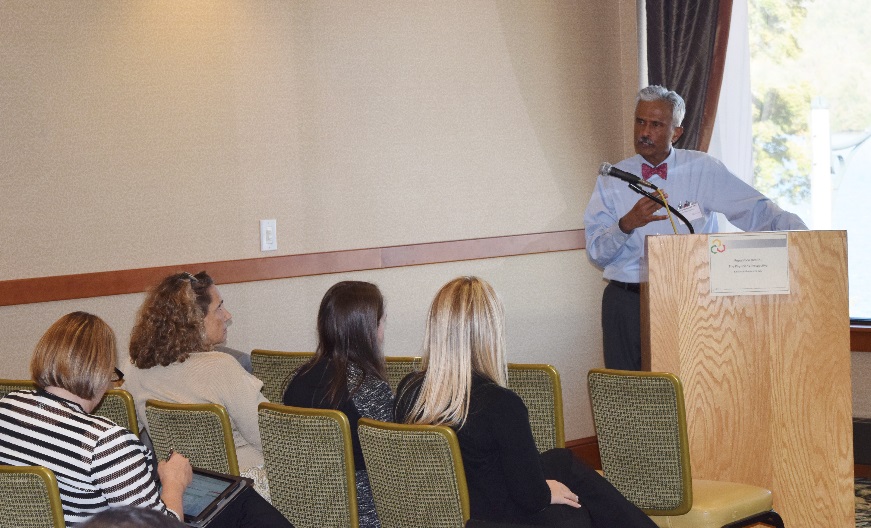 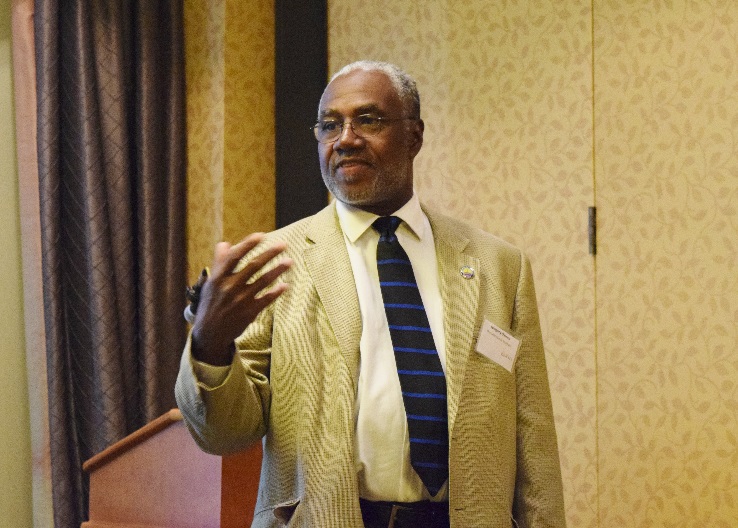 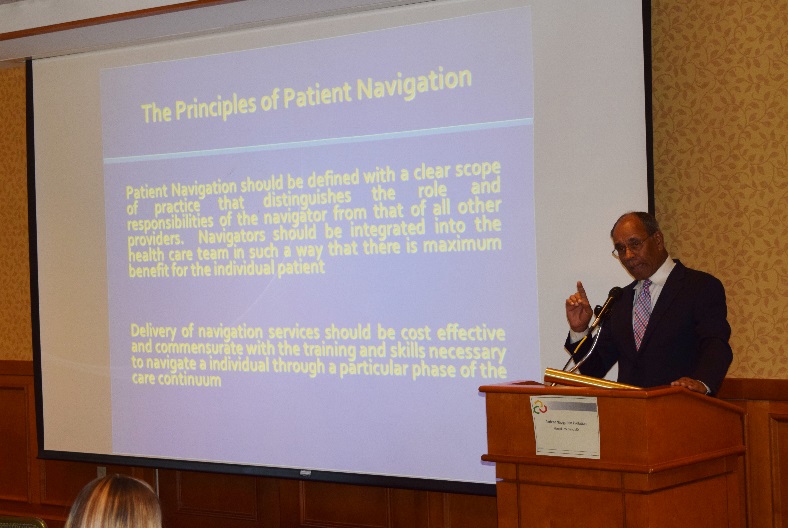 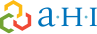 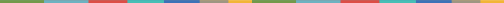 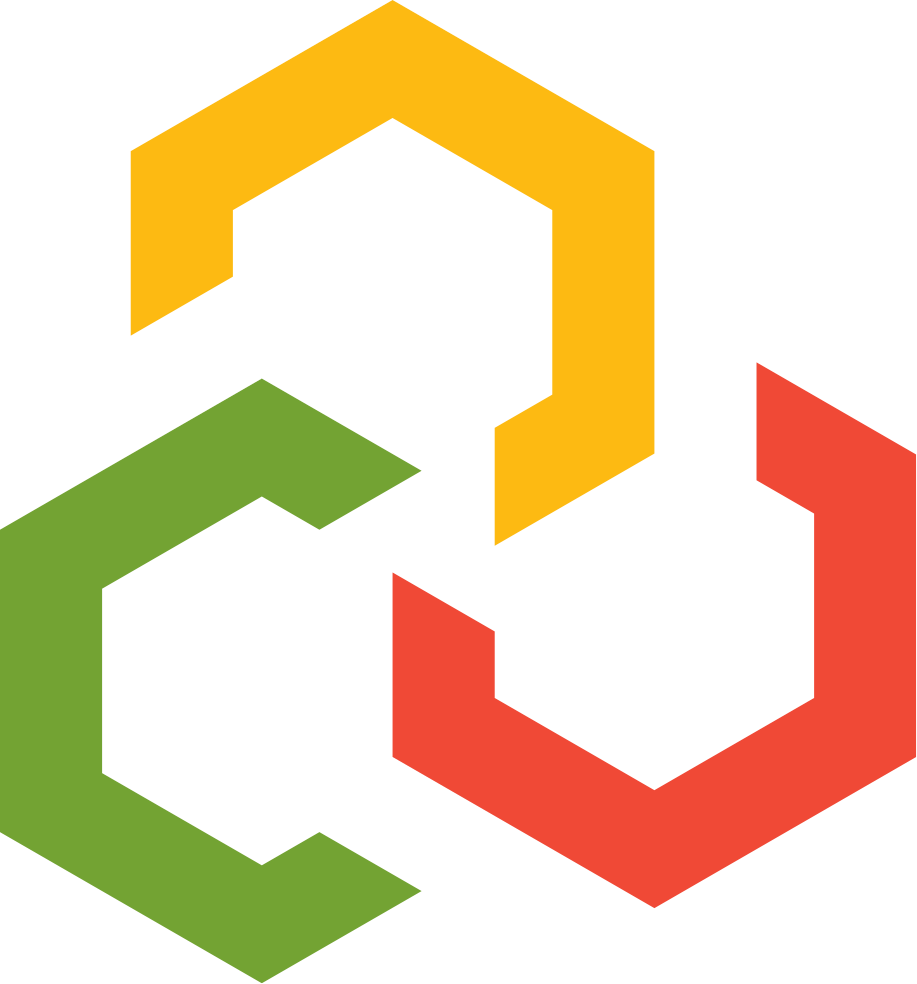 Networking
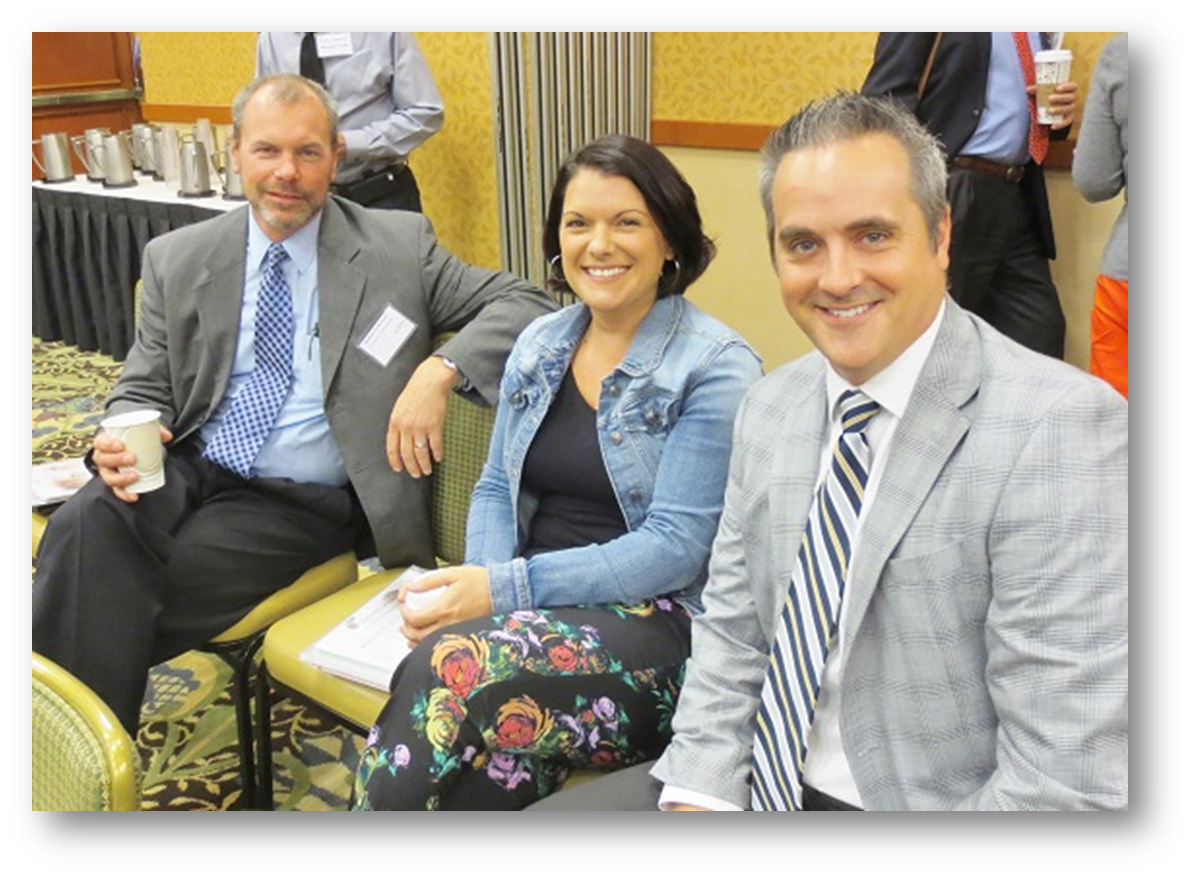 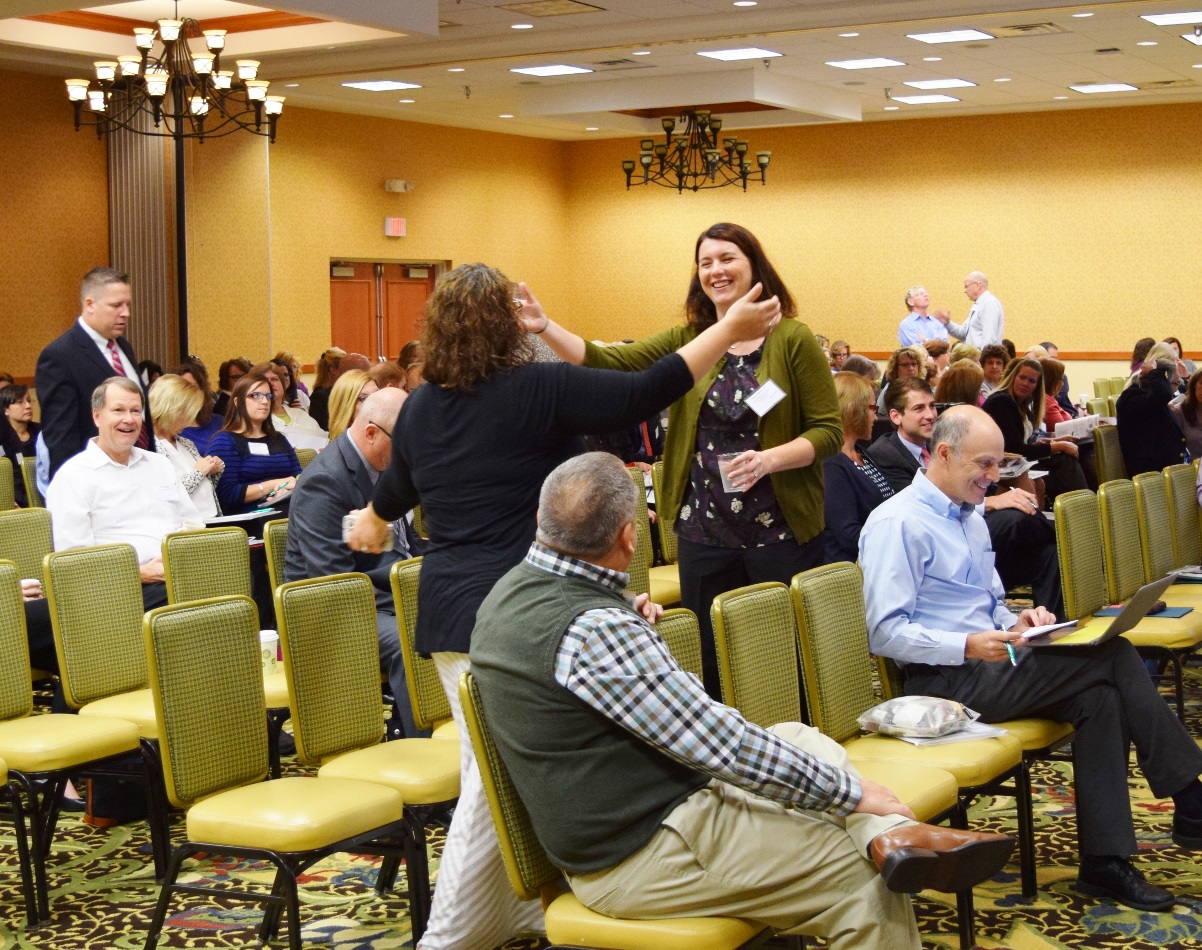 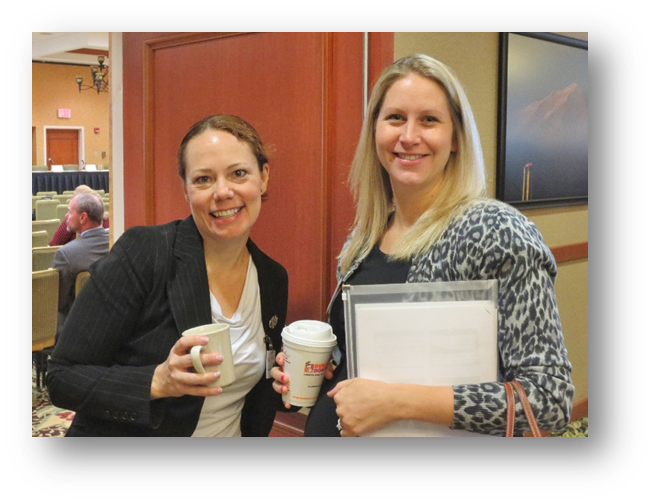 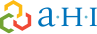 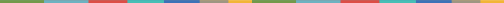 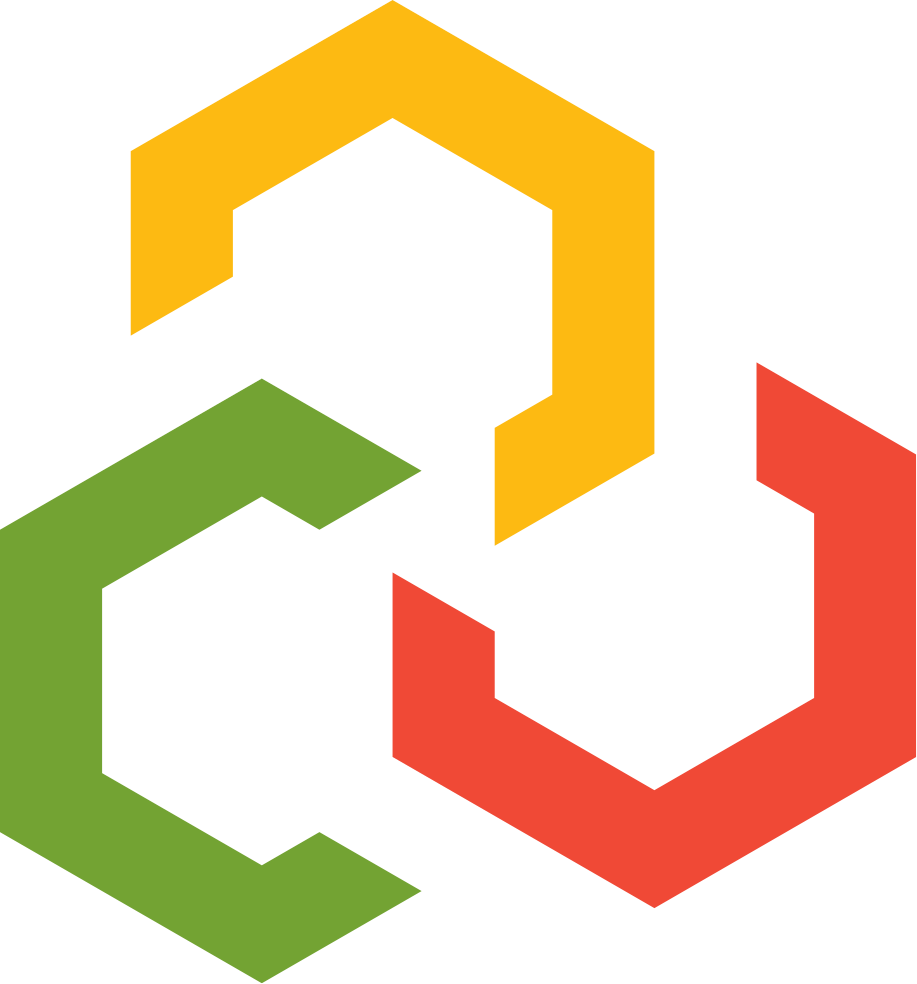 Networking
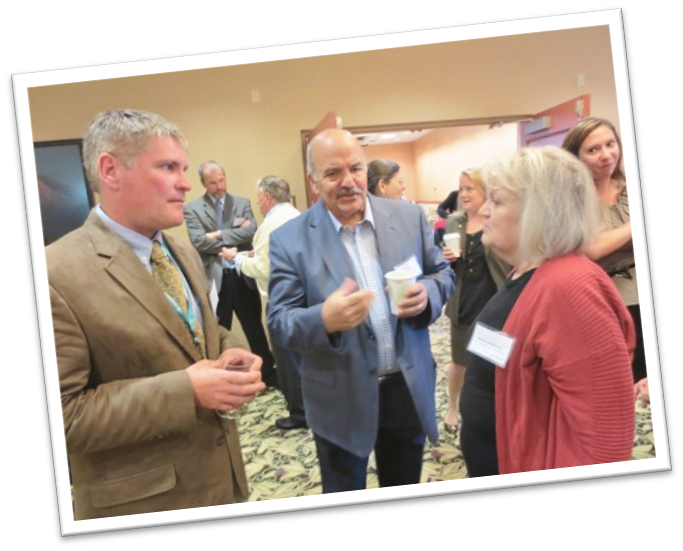 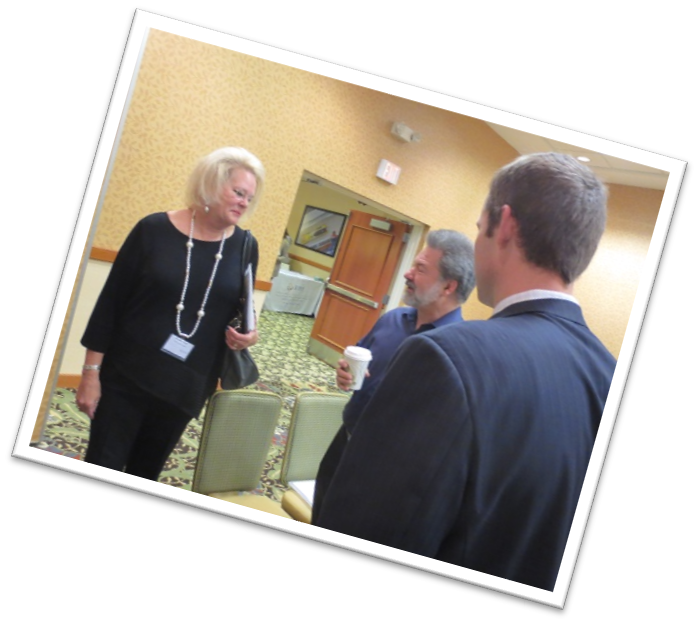 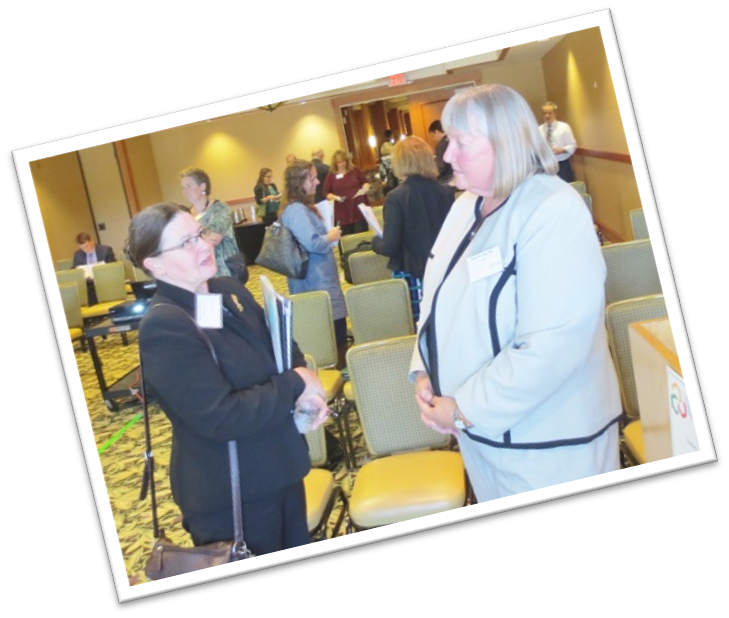 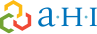 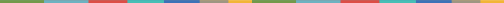 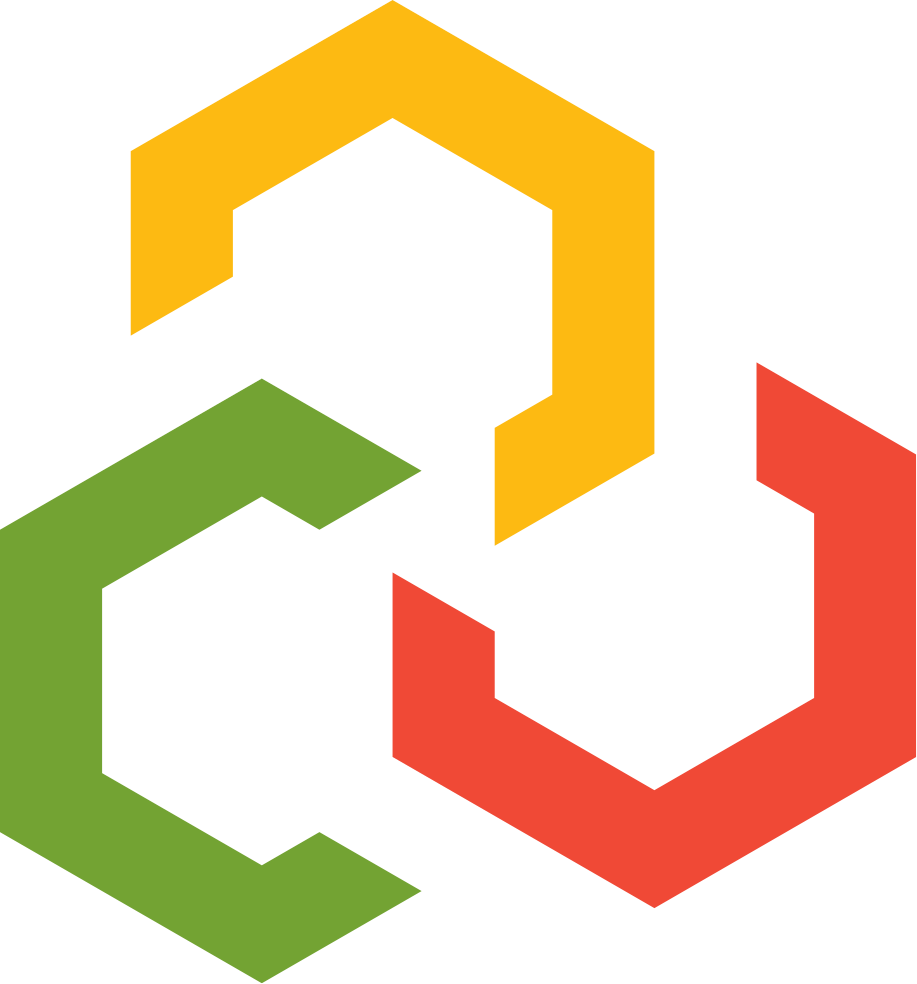 Networking
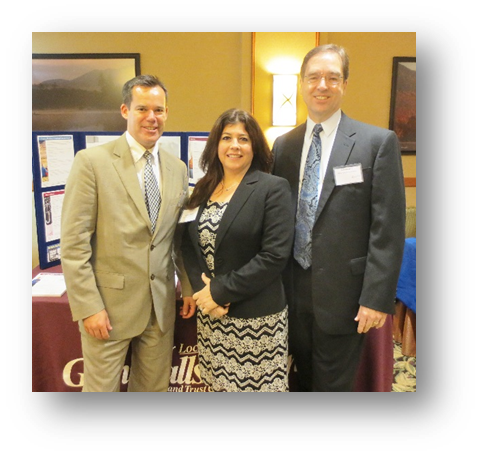 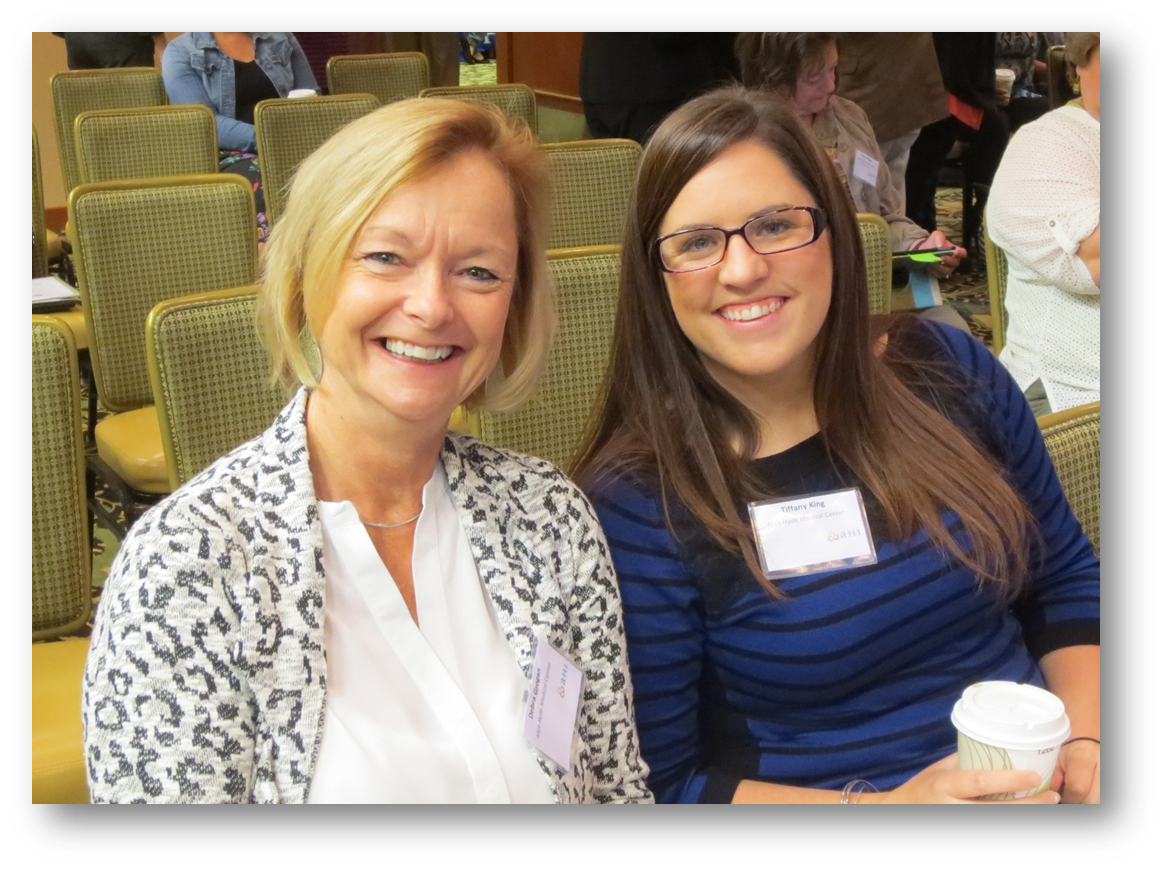 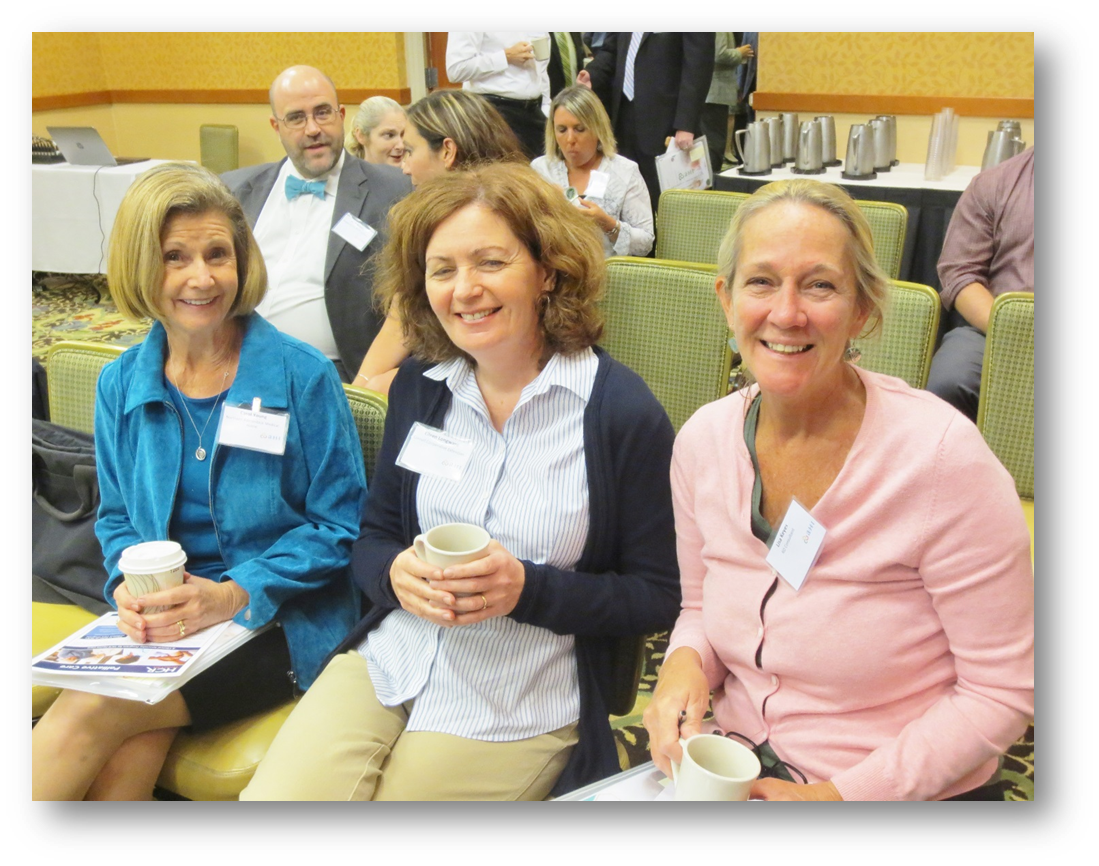 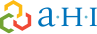 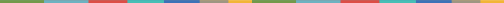 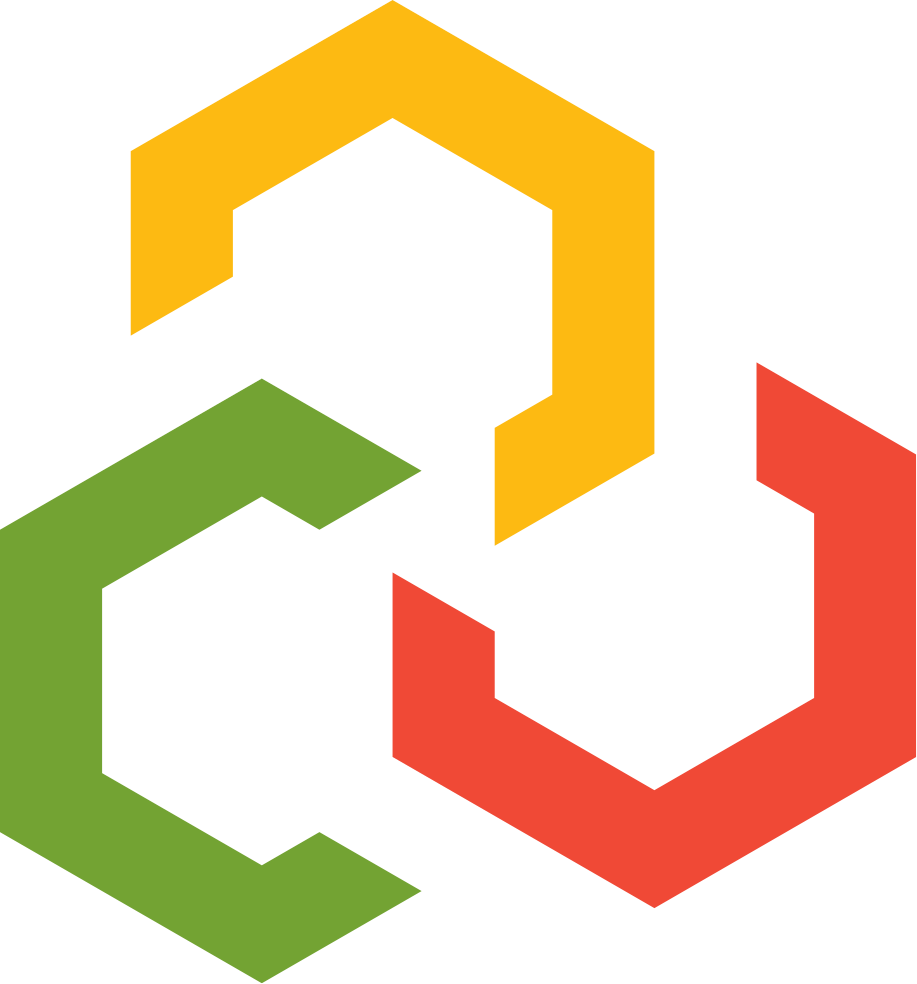 Networking
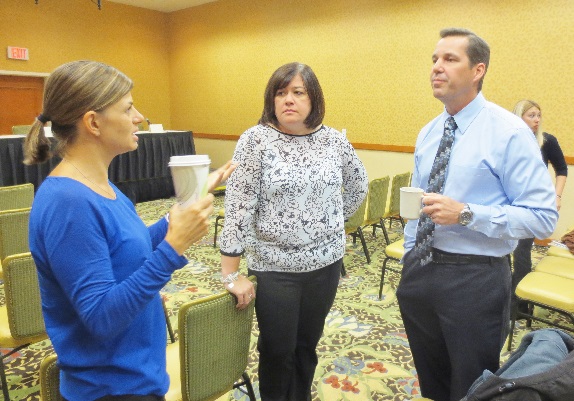 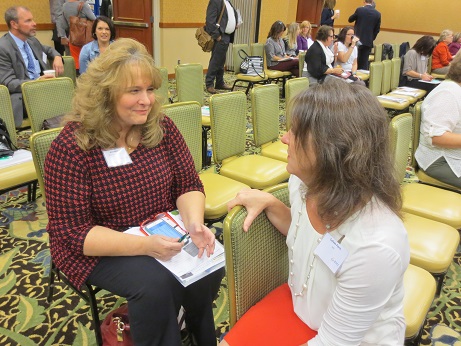 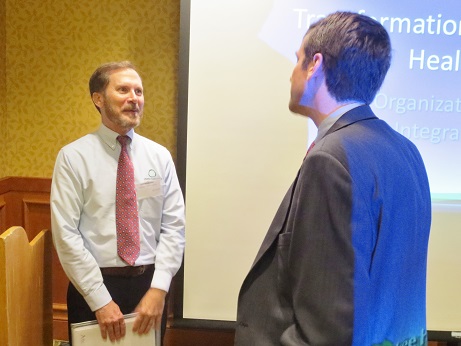 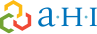 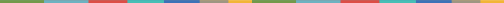 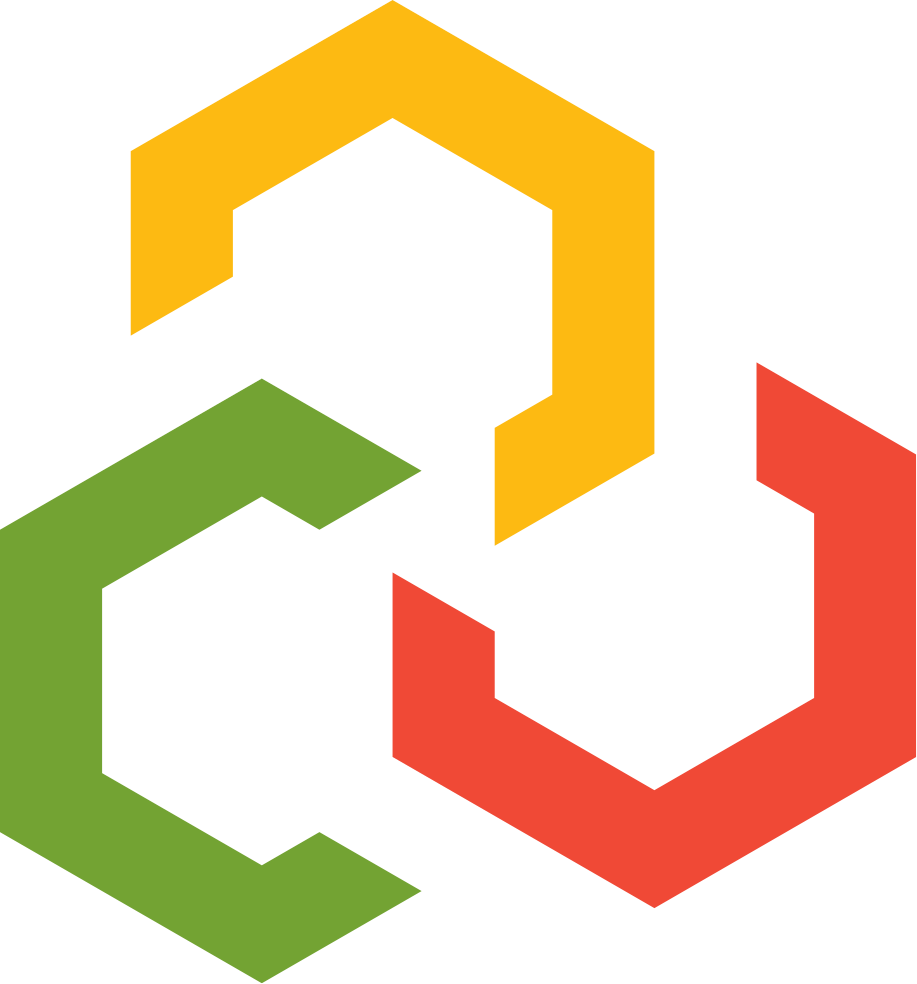 Networking
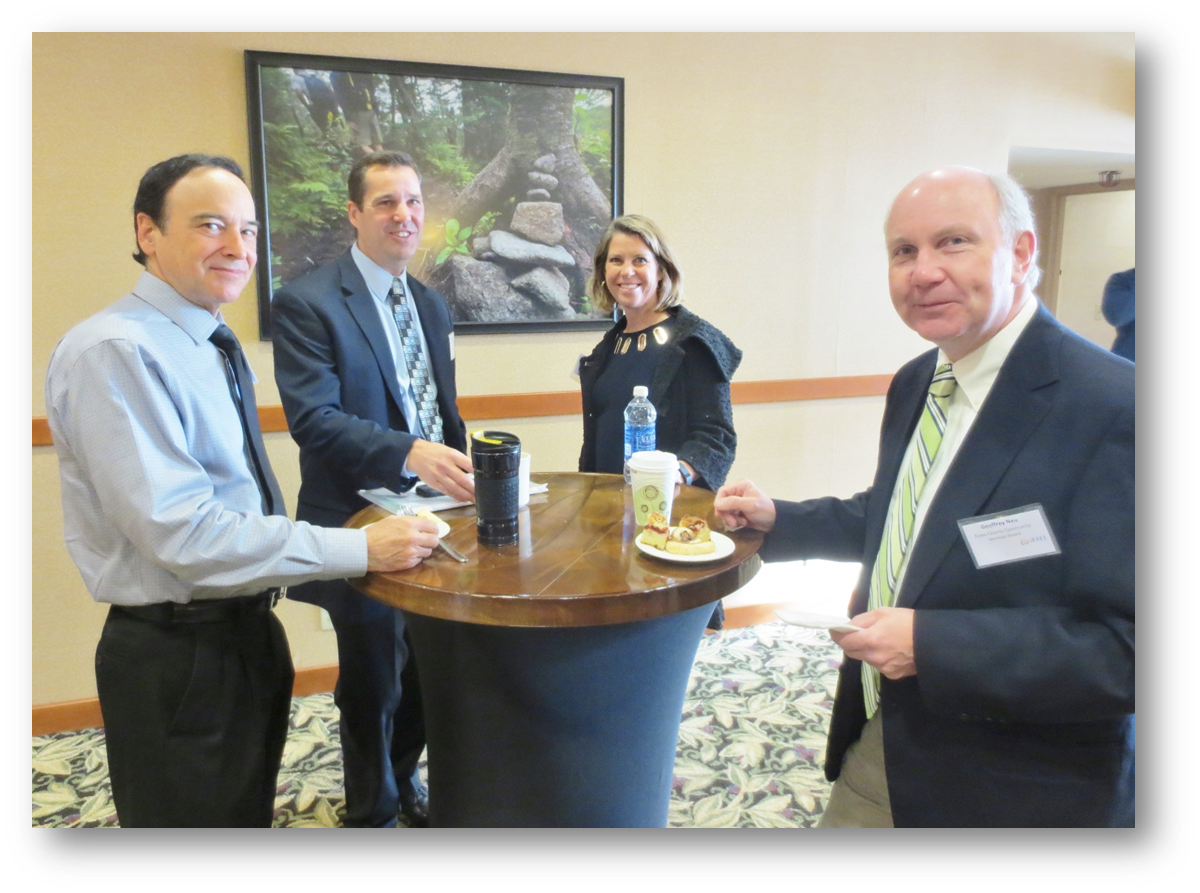 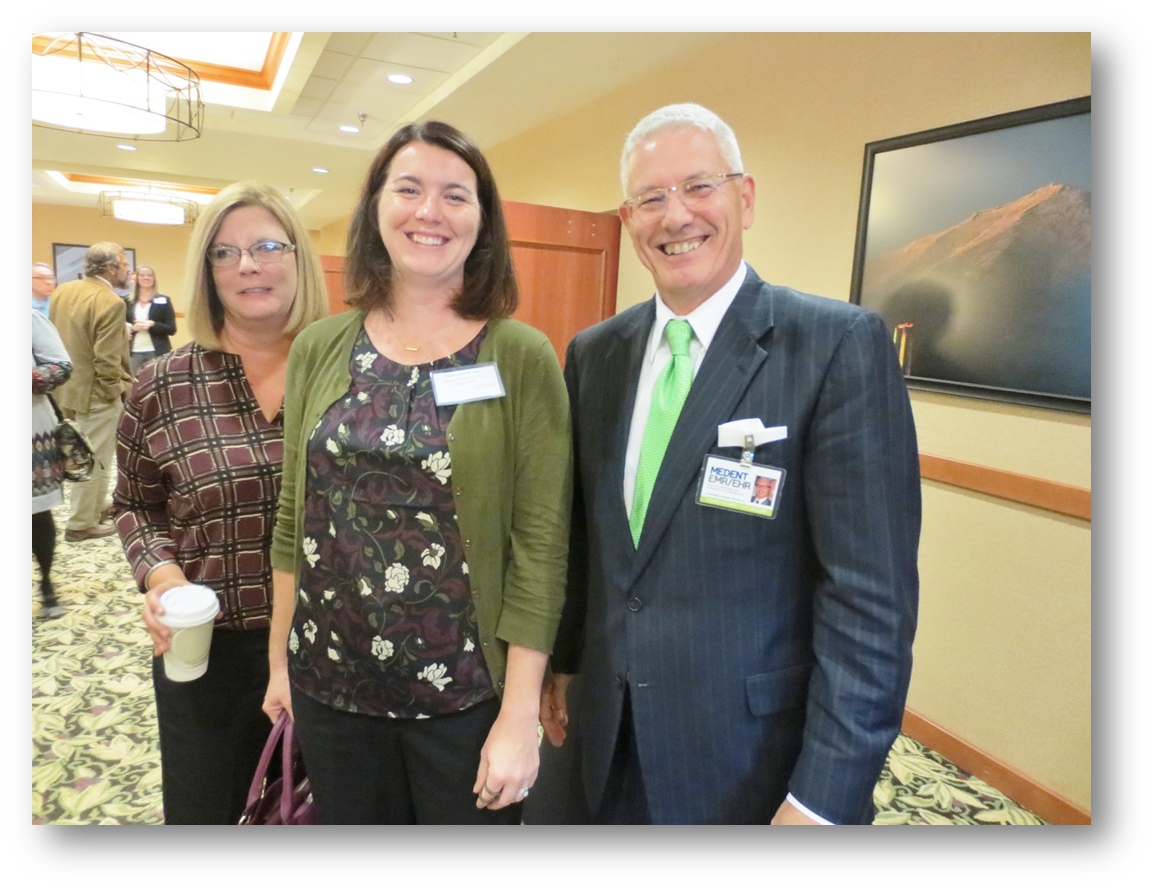 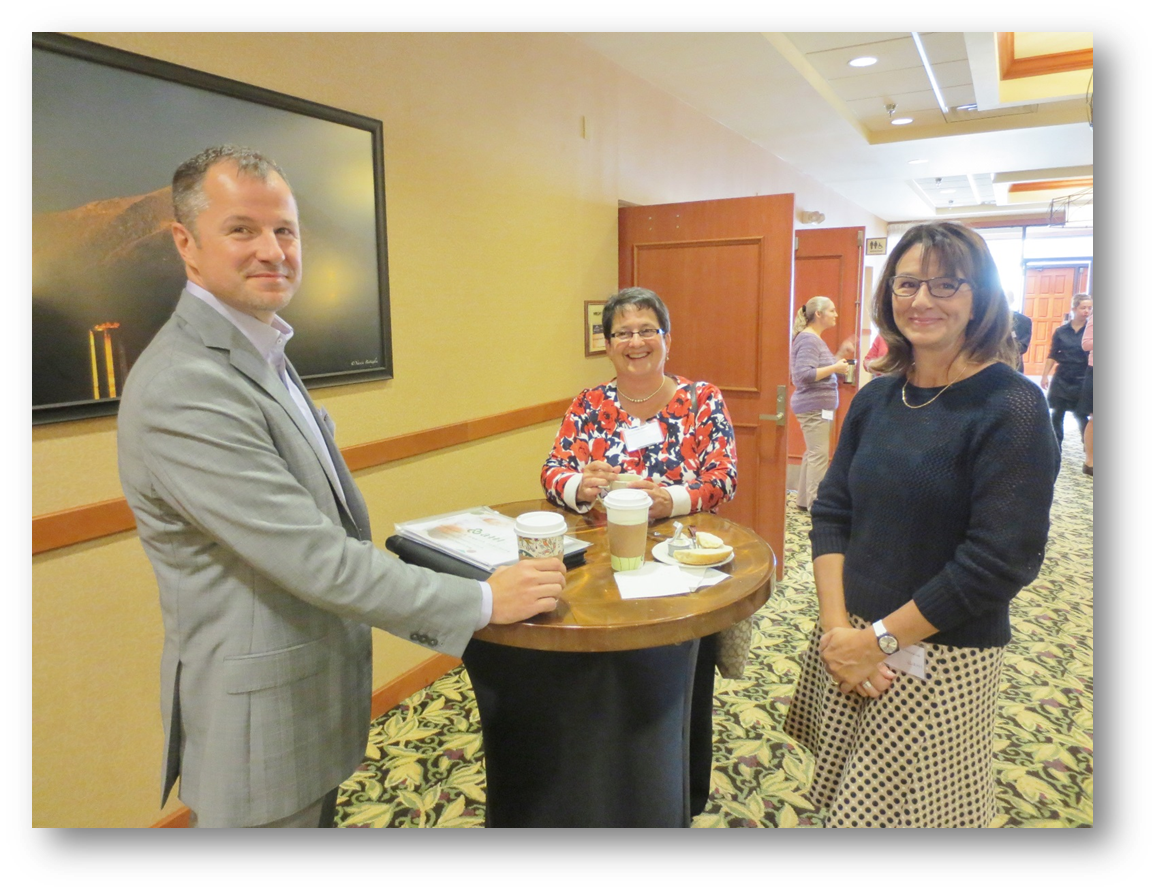 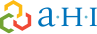 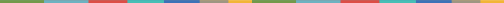 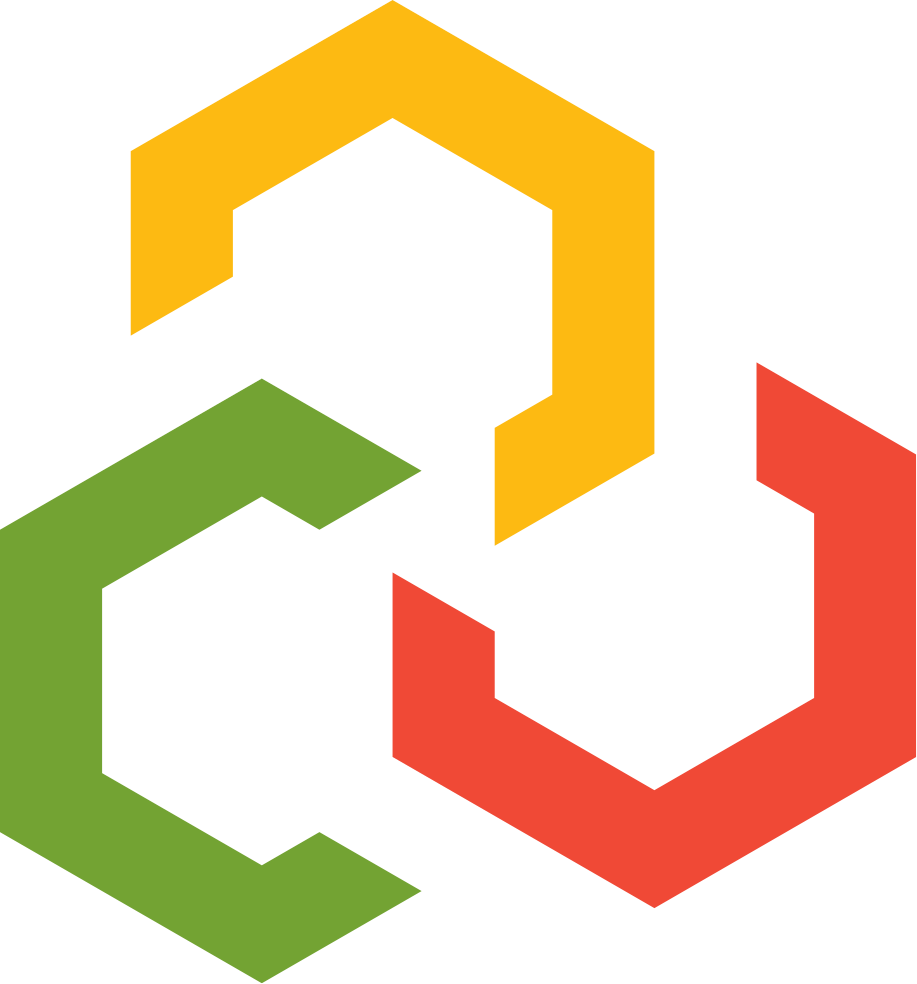 Networking
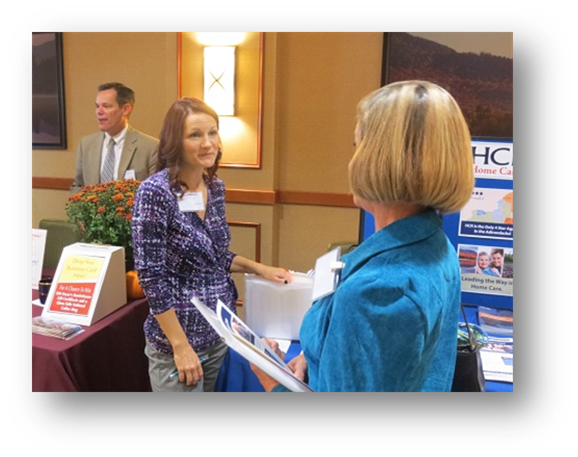 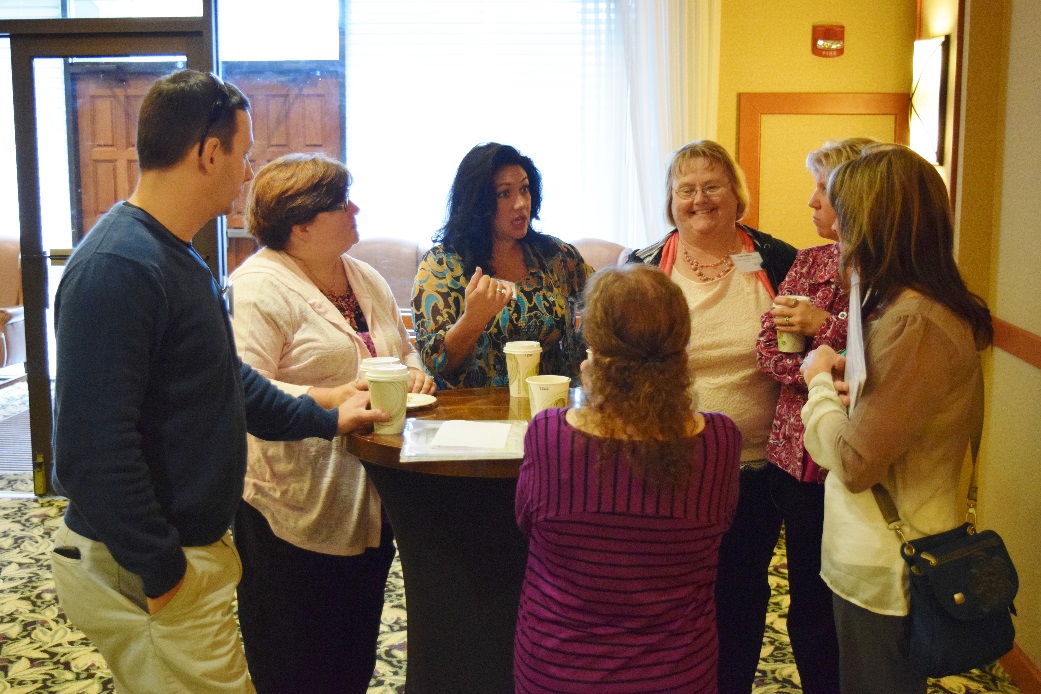 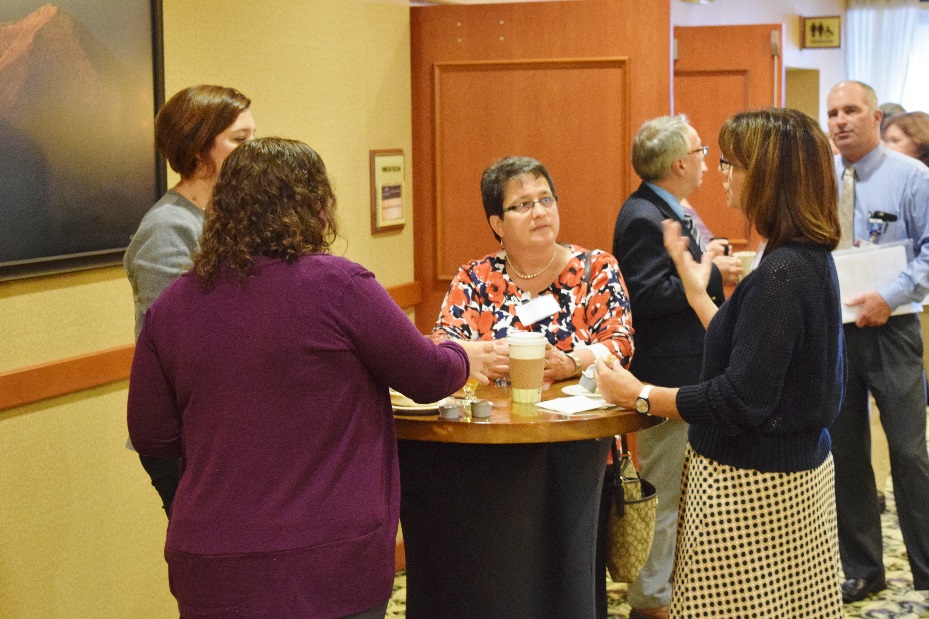 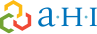 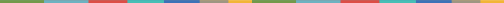 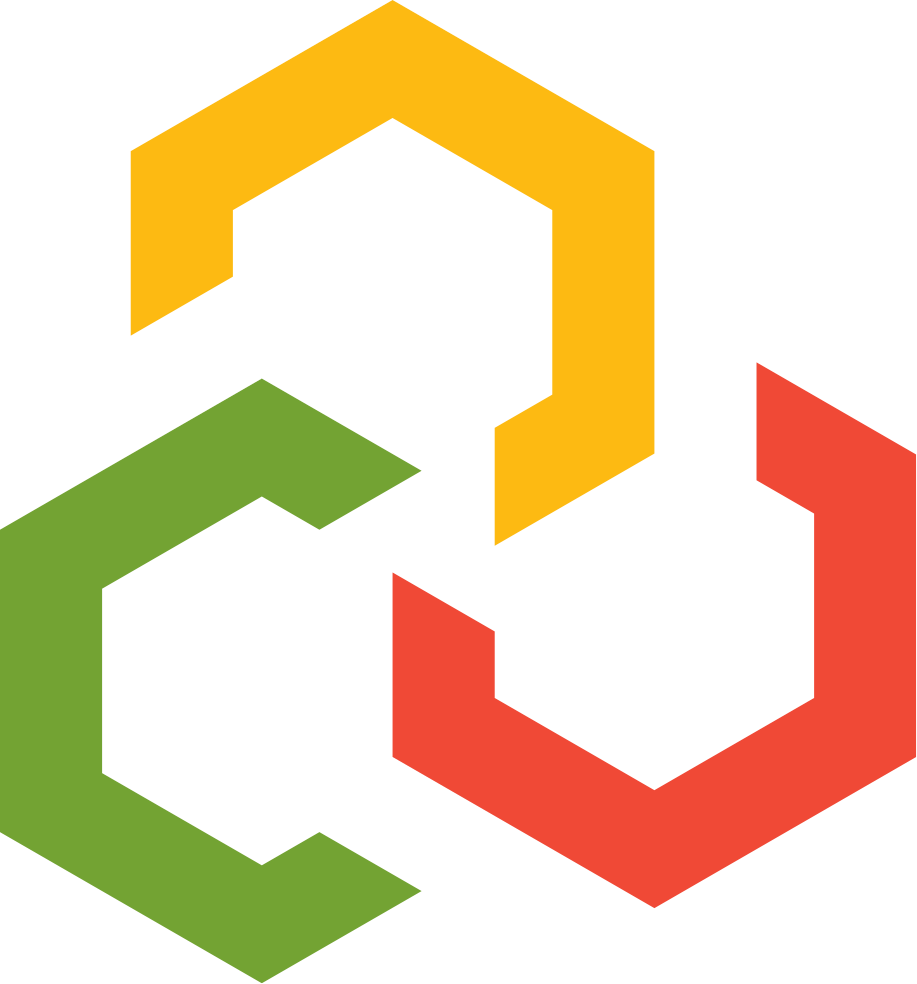 Networking
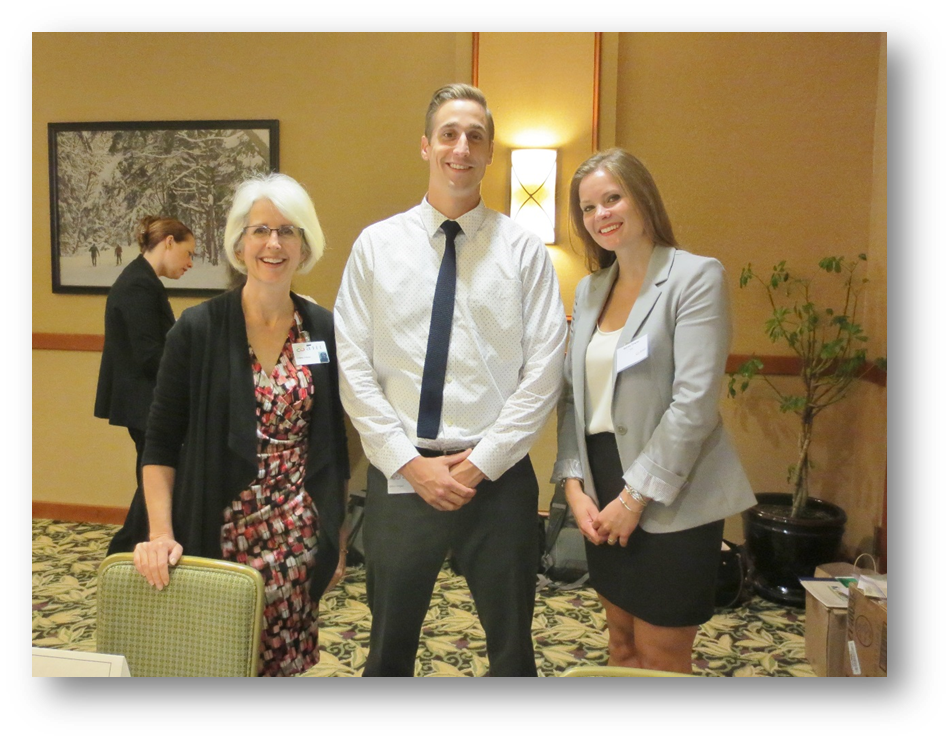 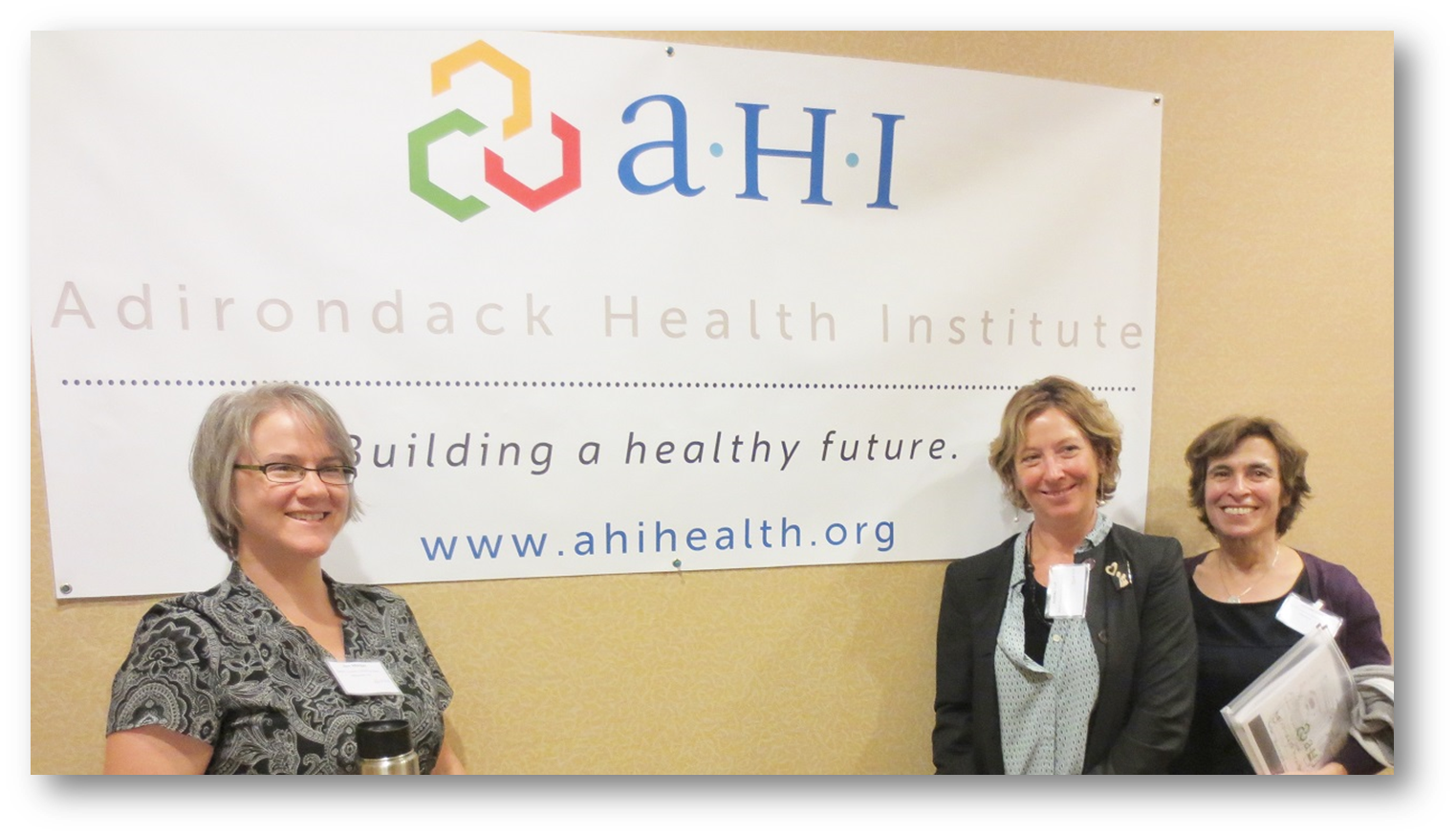 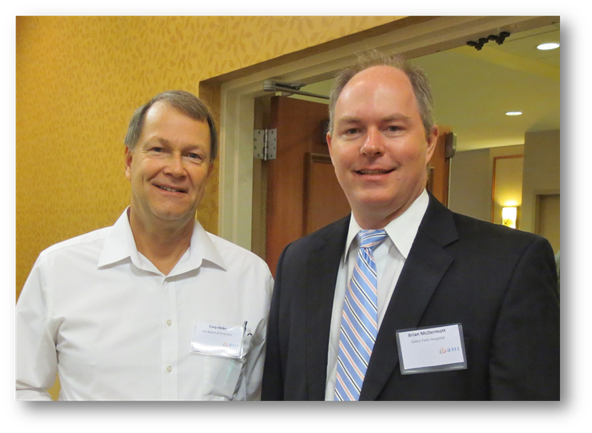 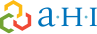 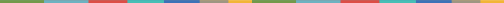 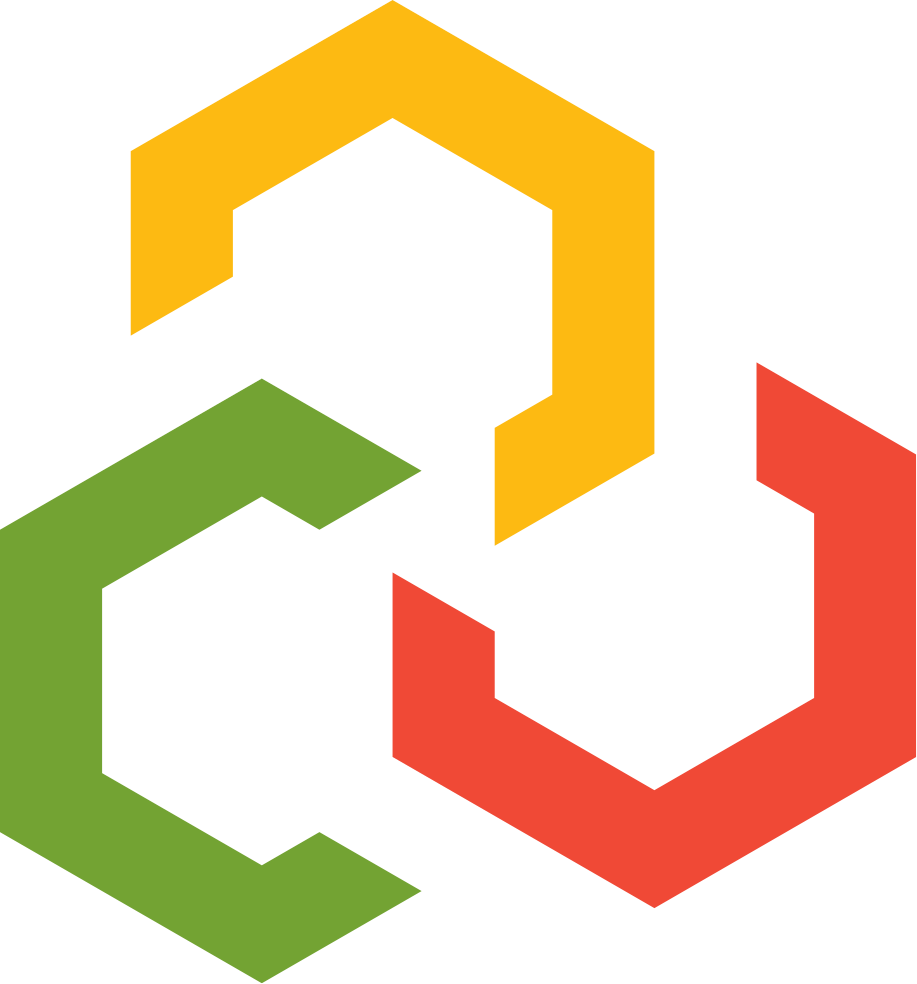 Insightful Panel Discussions
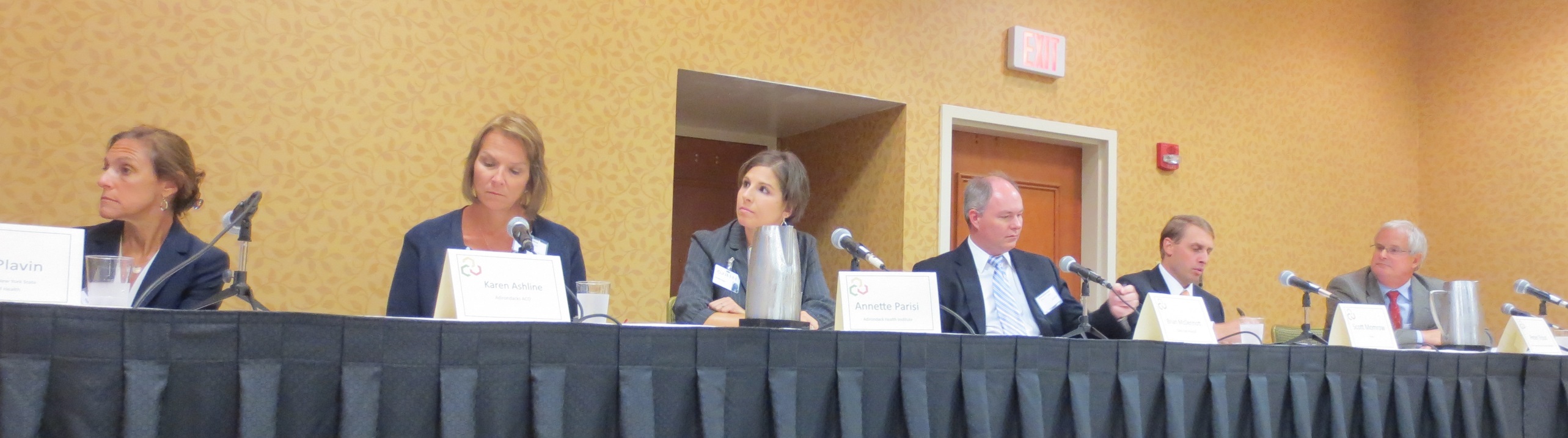 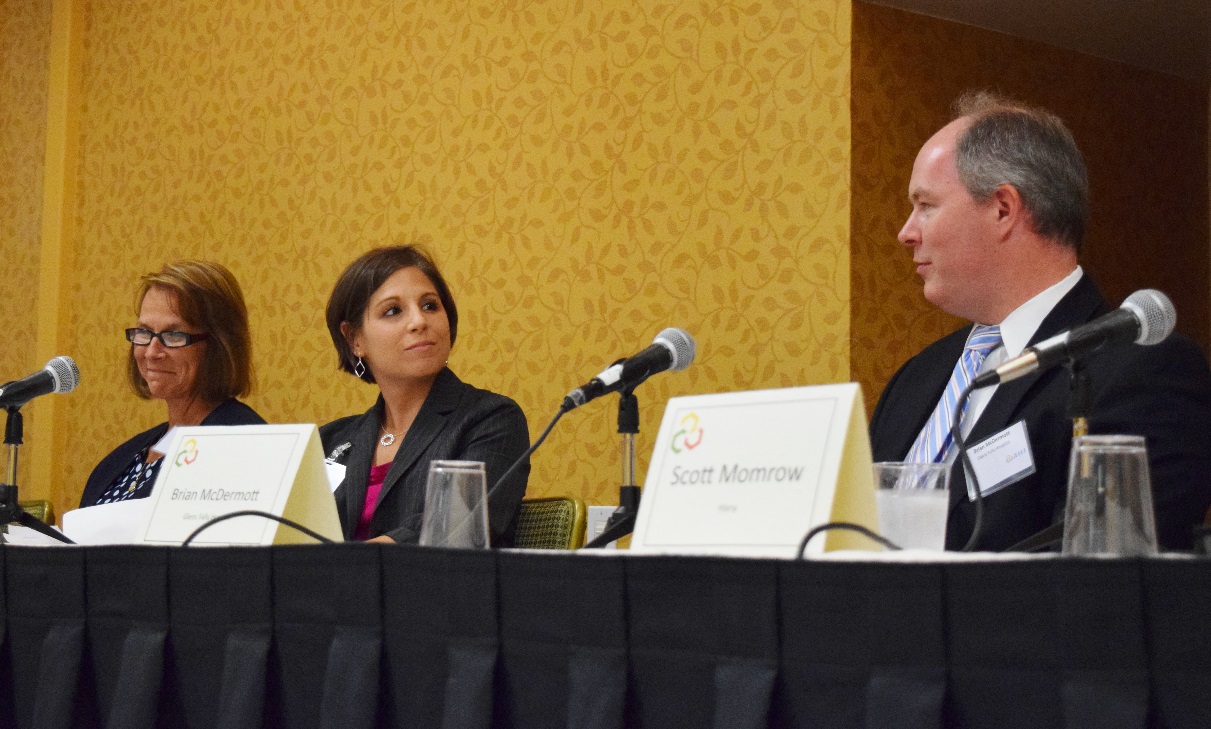 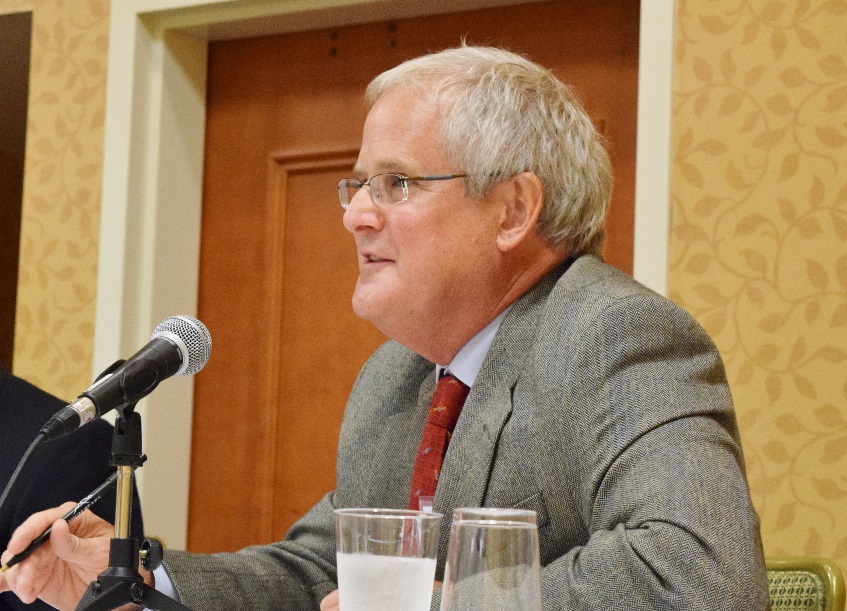 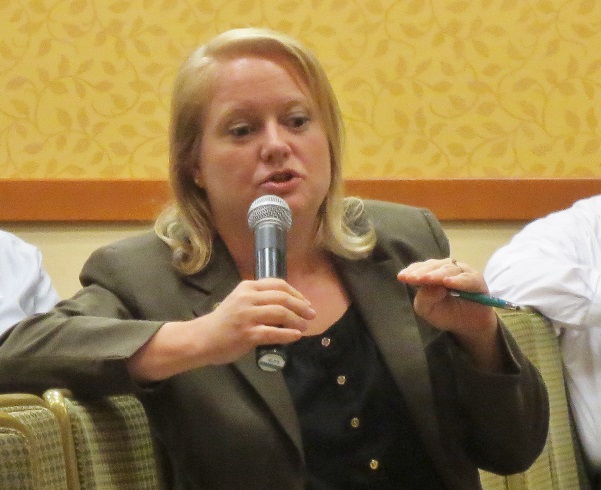 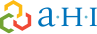 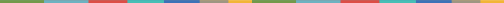 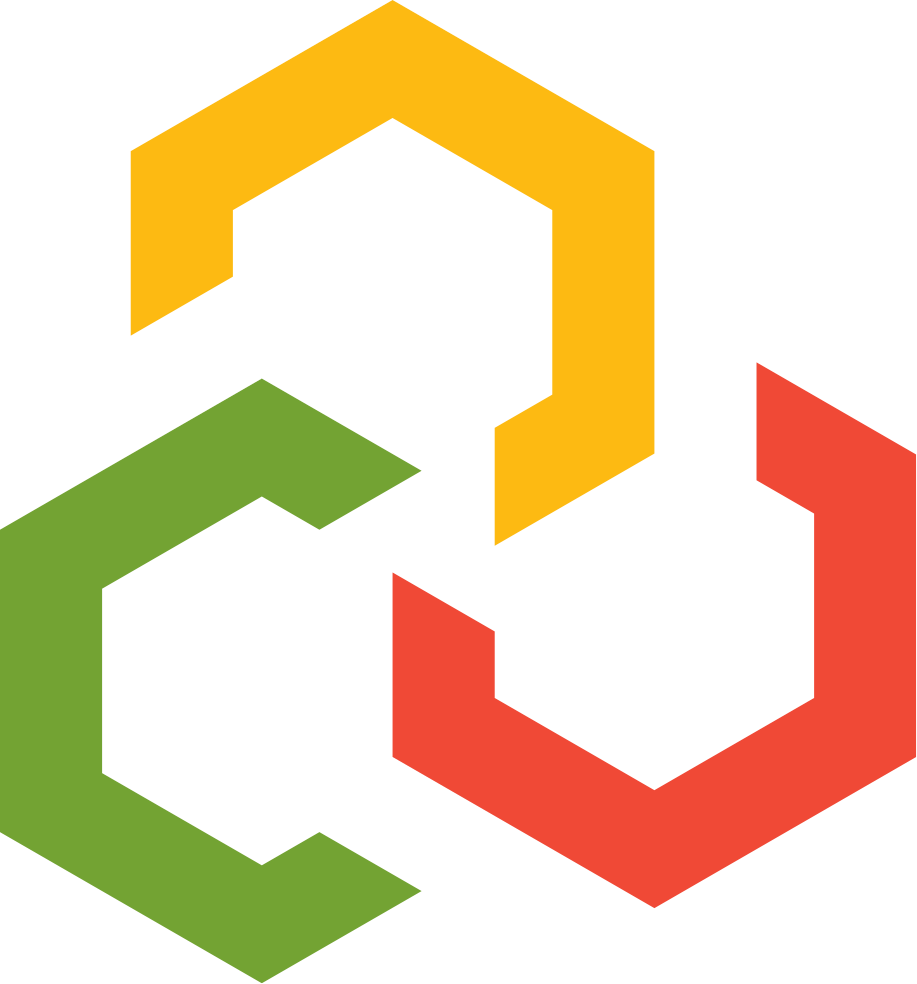 Supportive Sponsors: Past
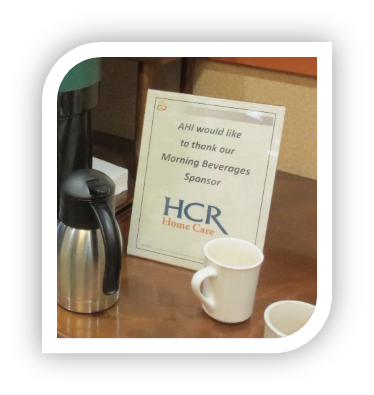 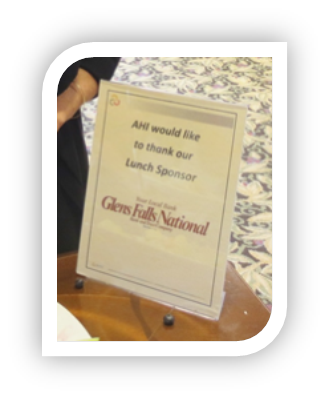 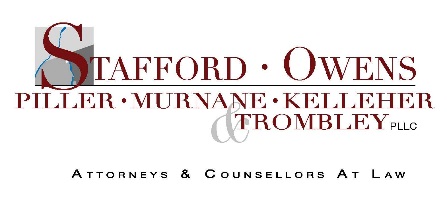 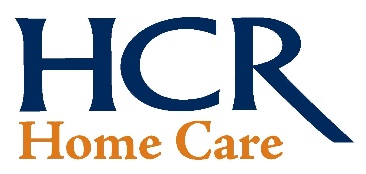 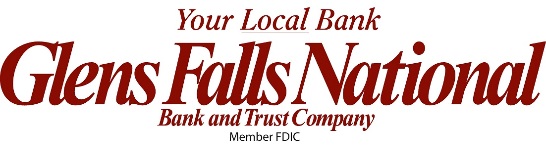 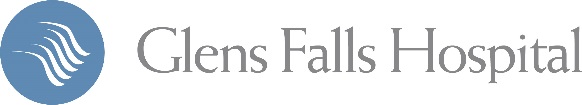 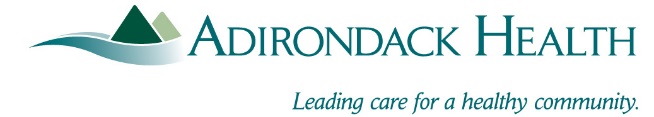 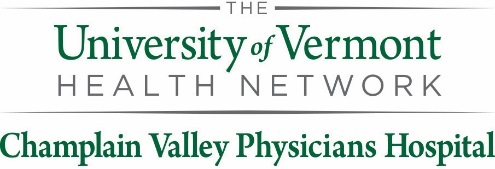 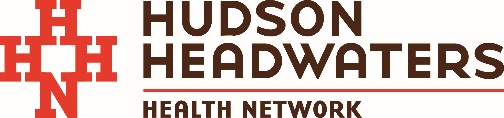 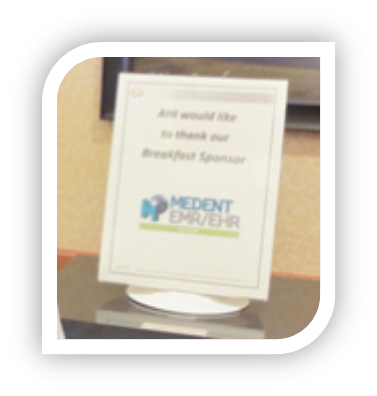 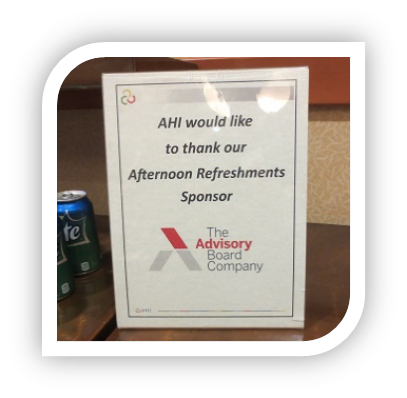 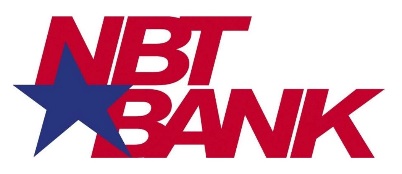 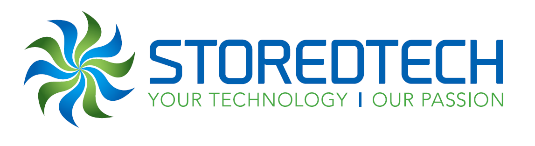 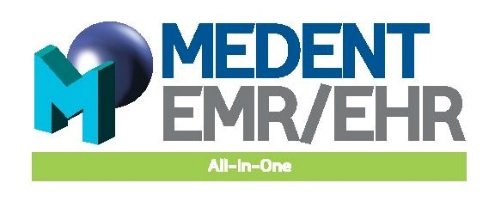 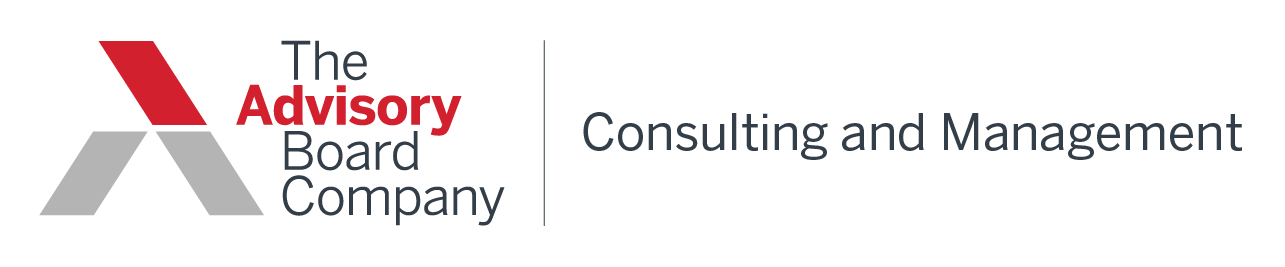 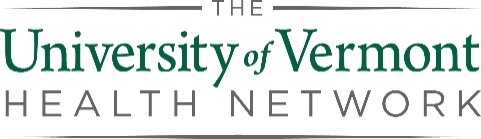 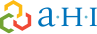 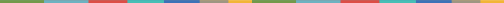 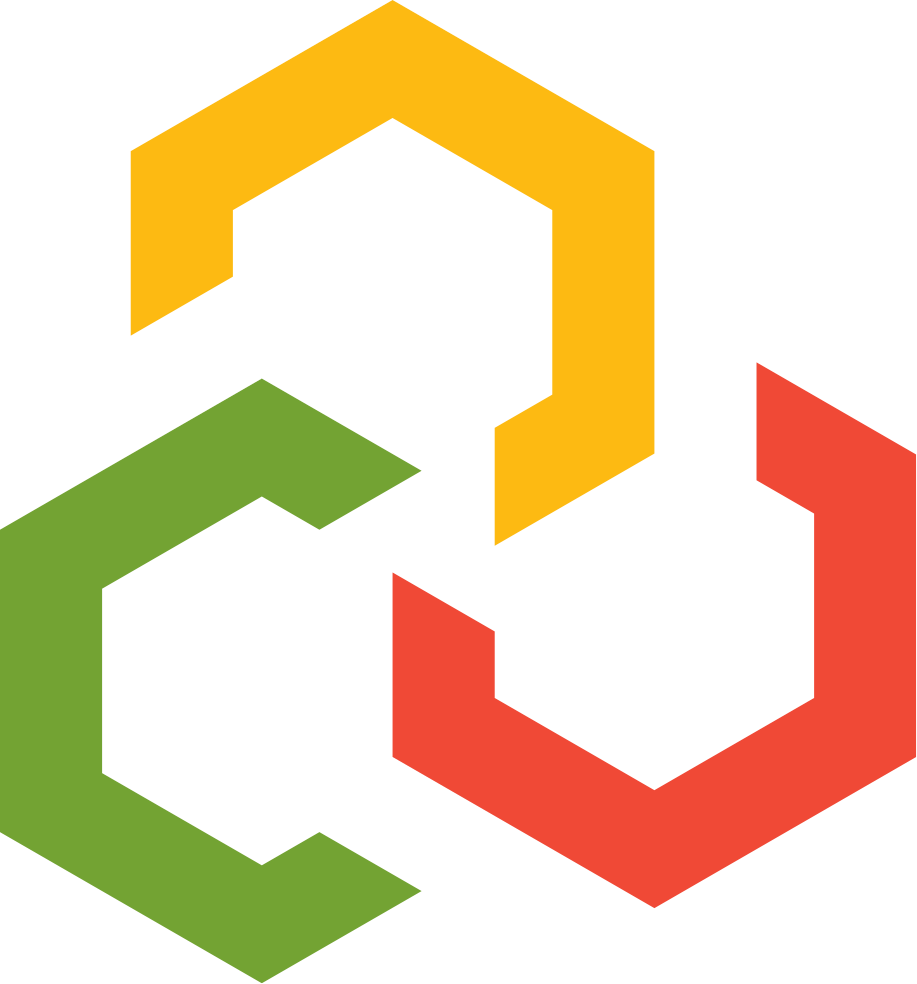 Supportive Sponsors: Present
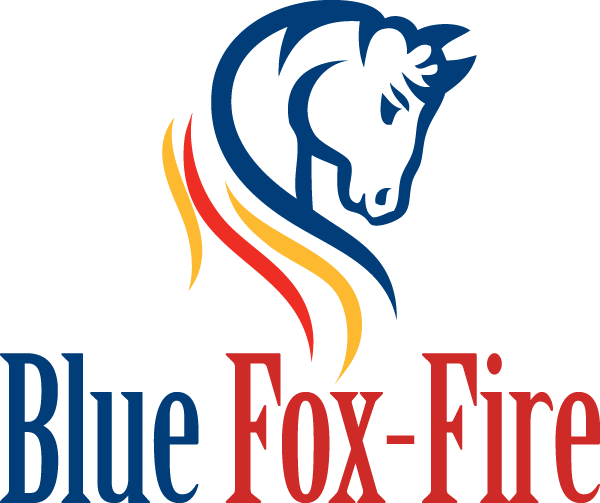 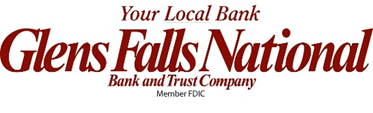 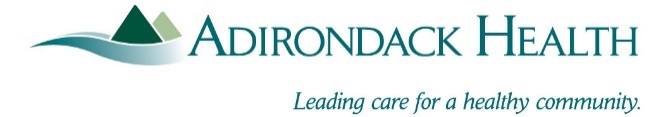 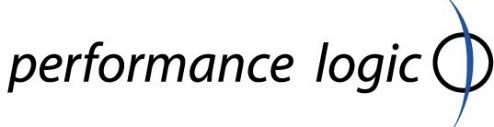 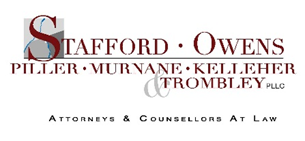 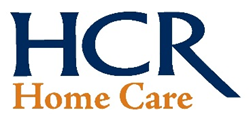 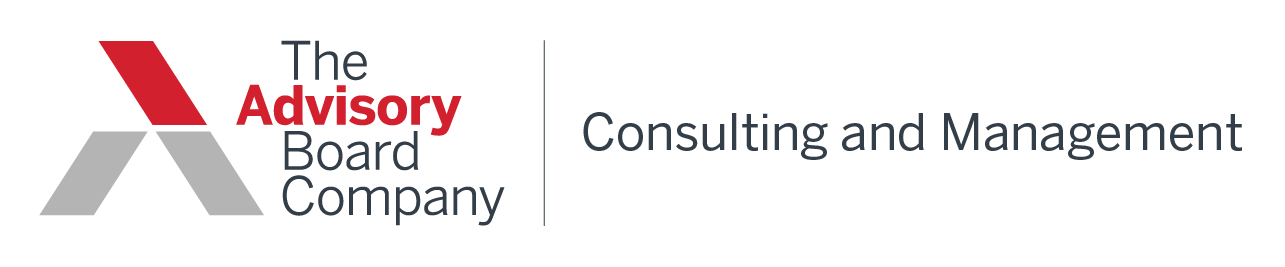 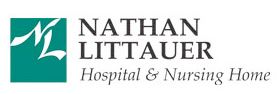 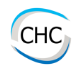 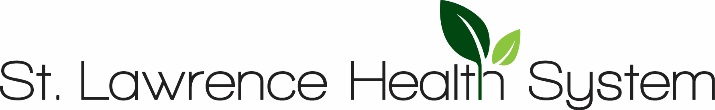 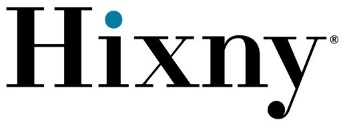 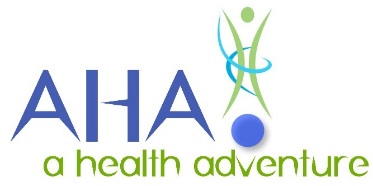 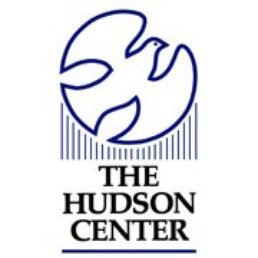 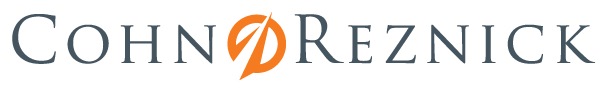 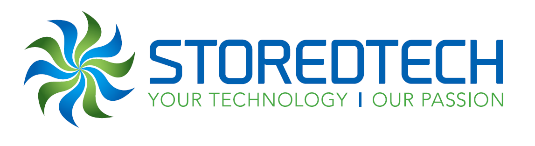 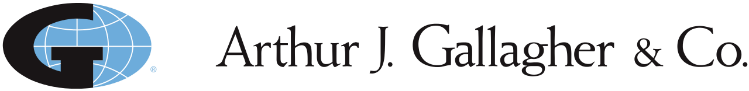 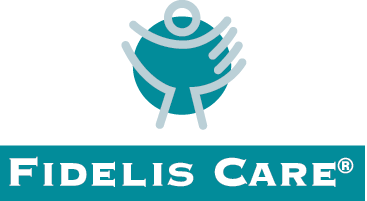 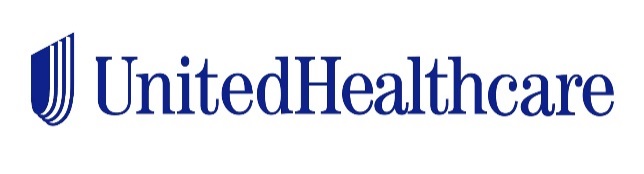 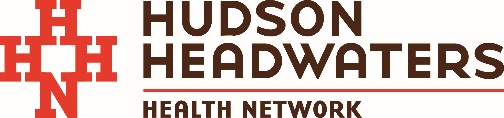 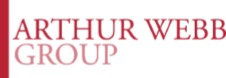 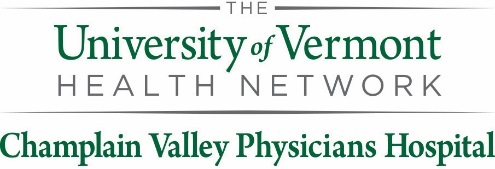 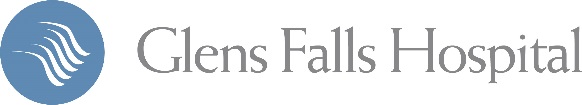 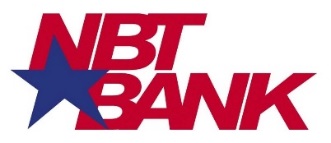 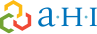 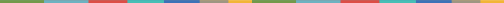